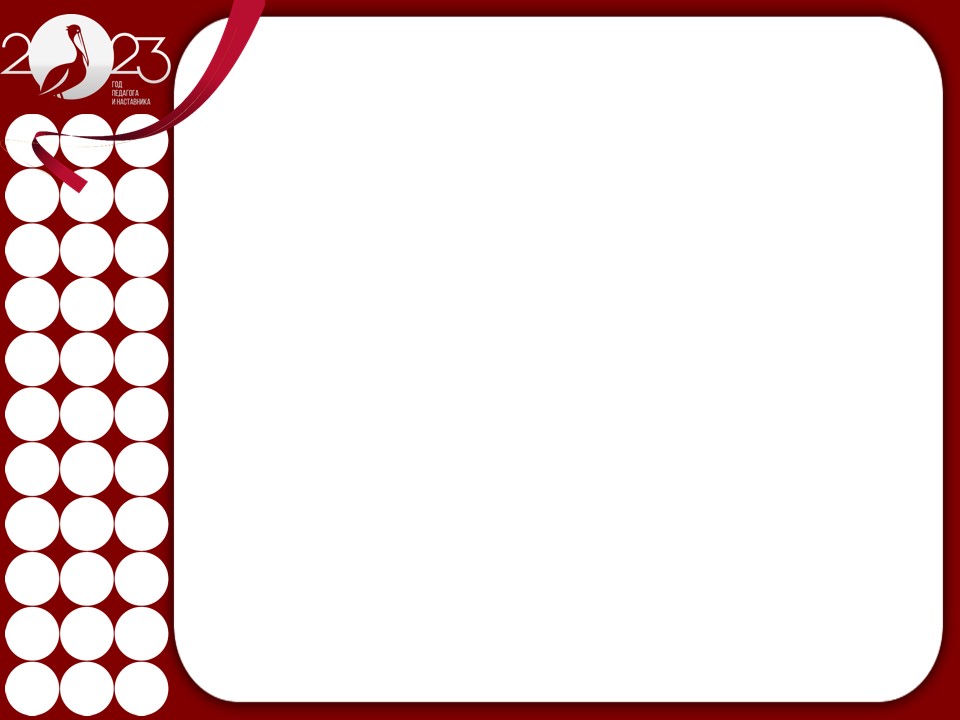 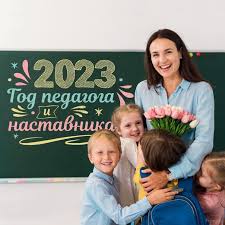 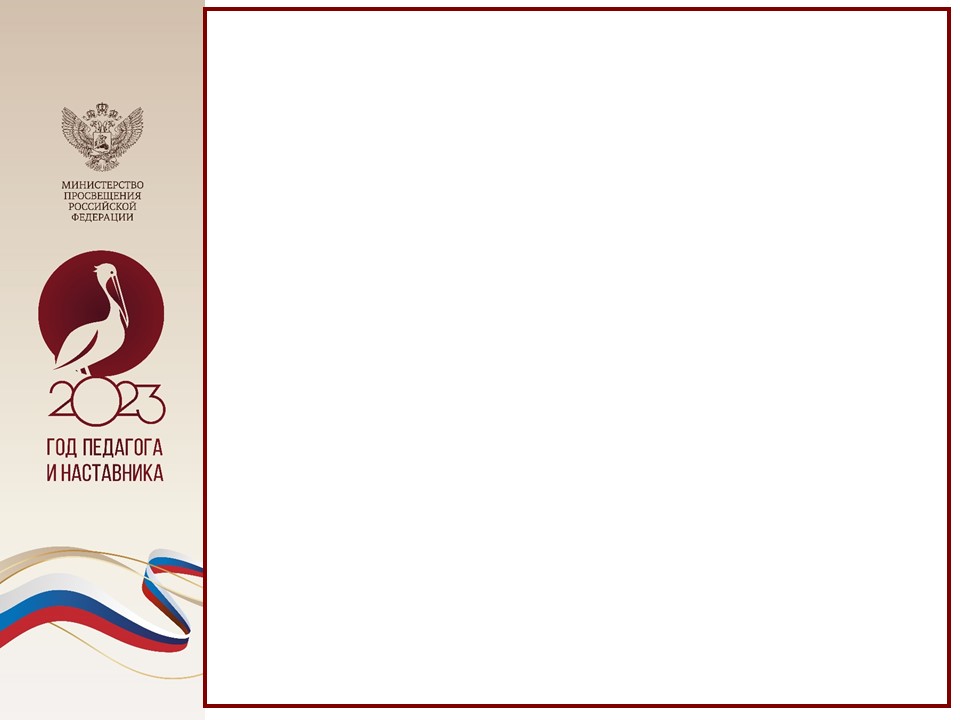 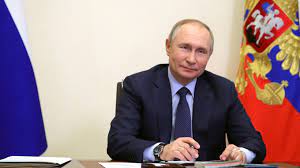 «В знак высочайшей общественной  
значимости профессии учителя 2023  год, 
год 200-летия со дня рождения  
одного из основателей российской
педагогики Константина Дмитриевича  Ушинского, будет посвящен в нашей
стране педагогам и наставникам, будет  Год учителя, Год педагога».
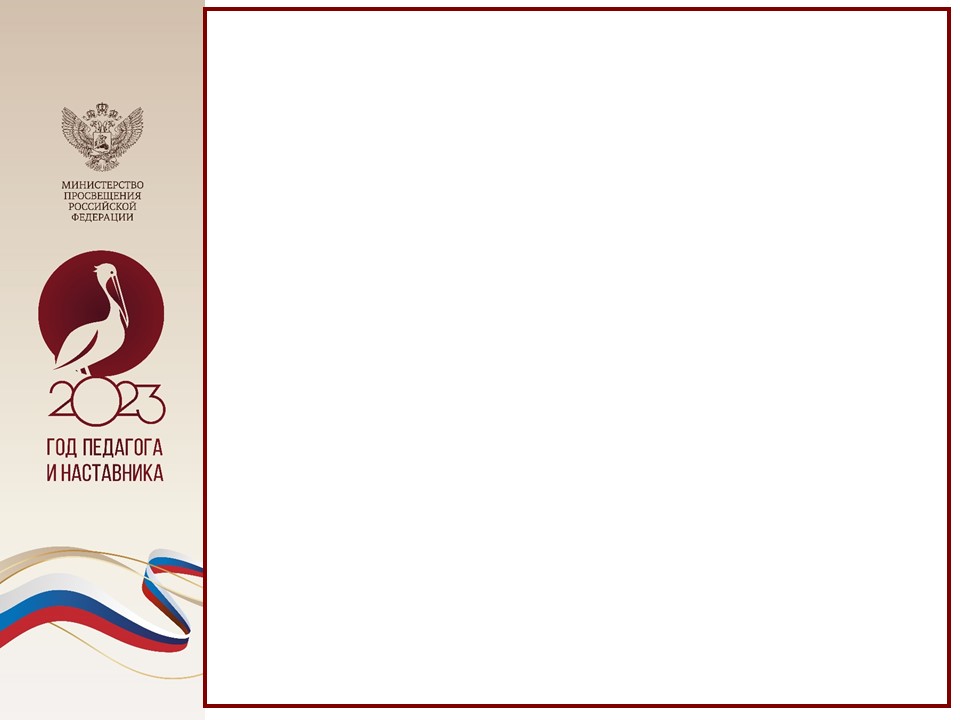 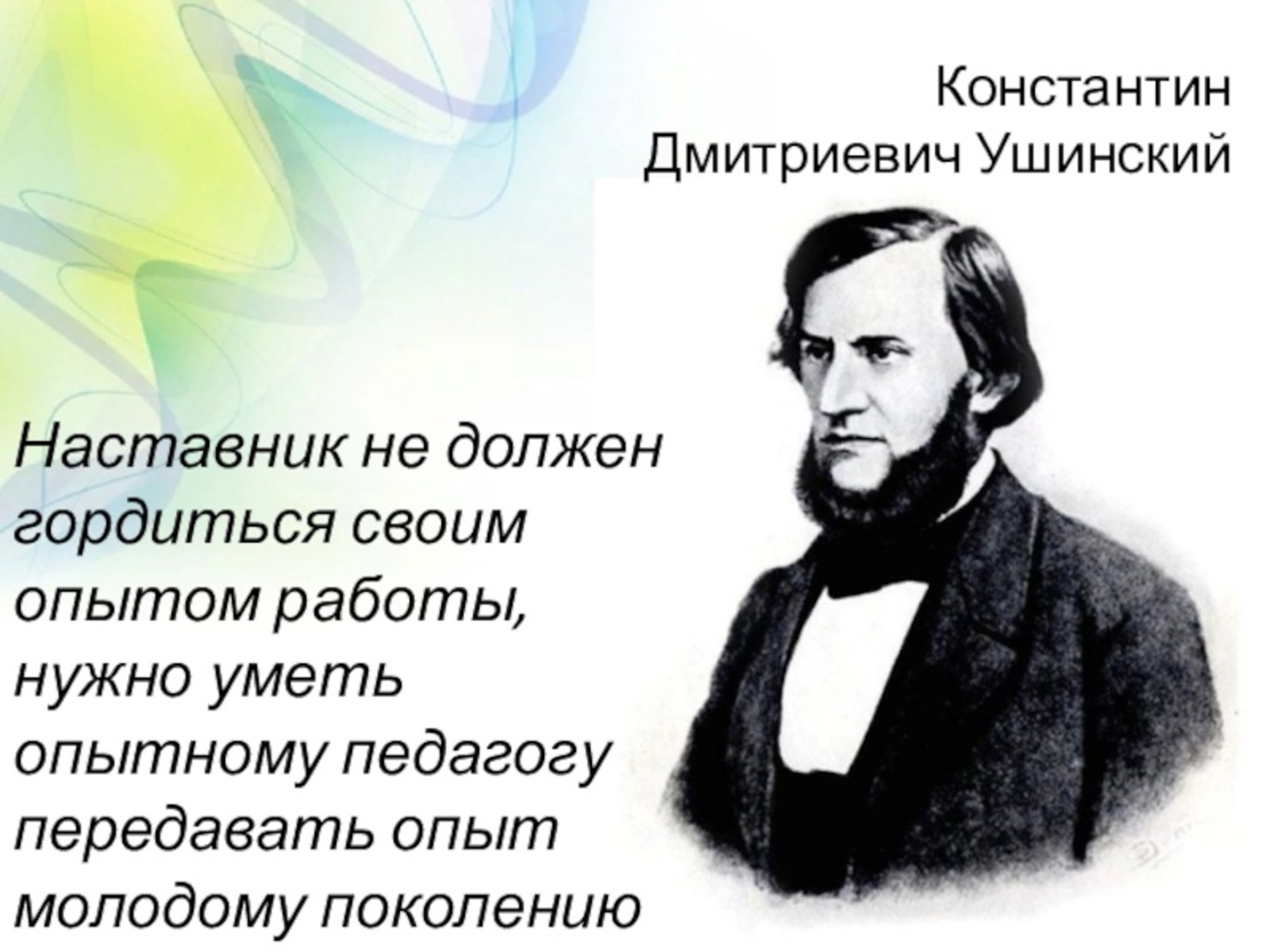 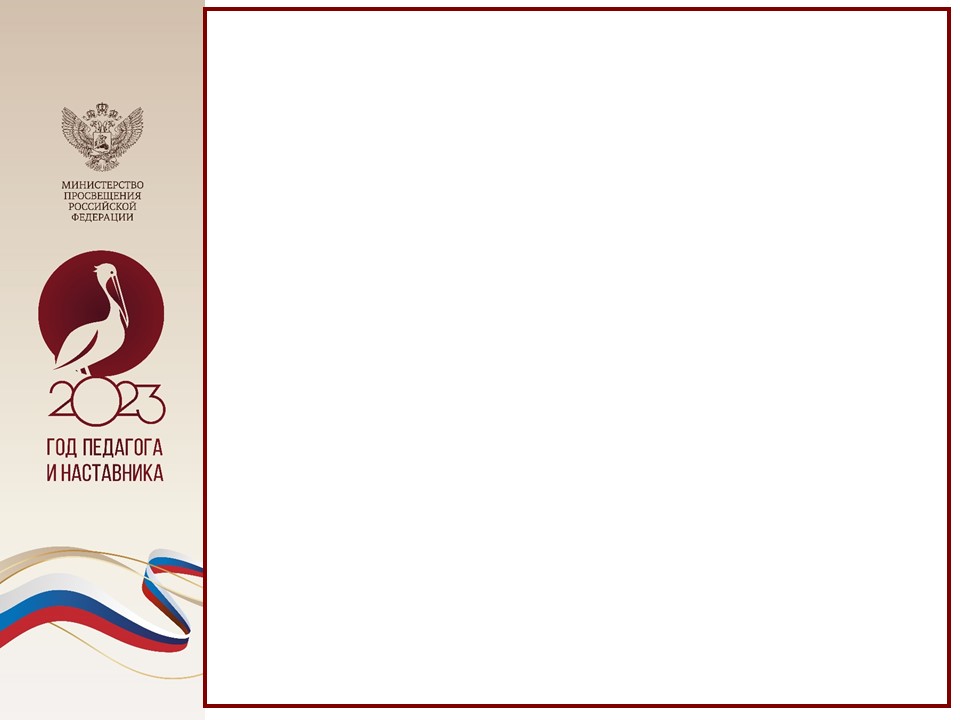 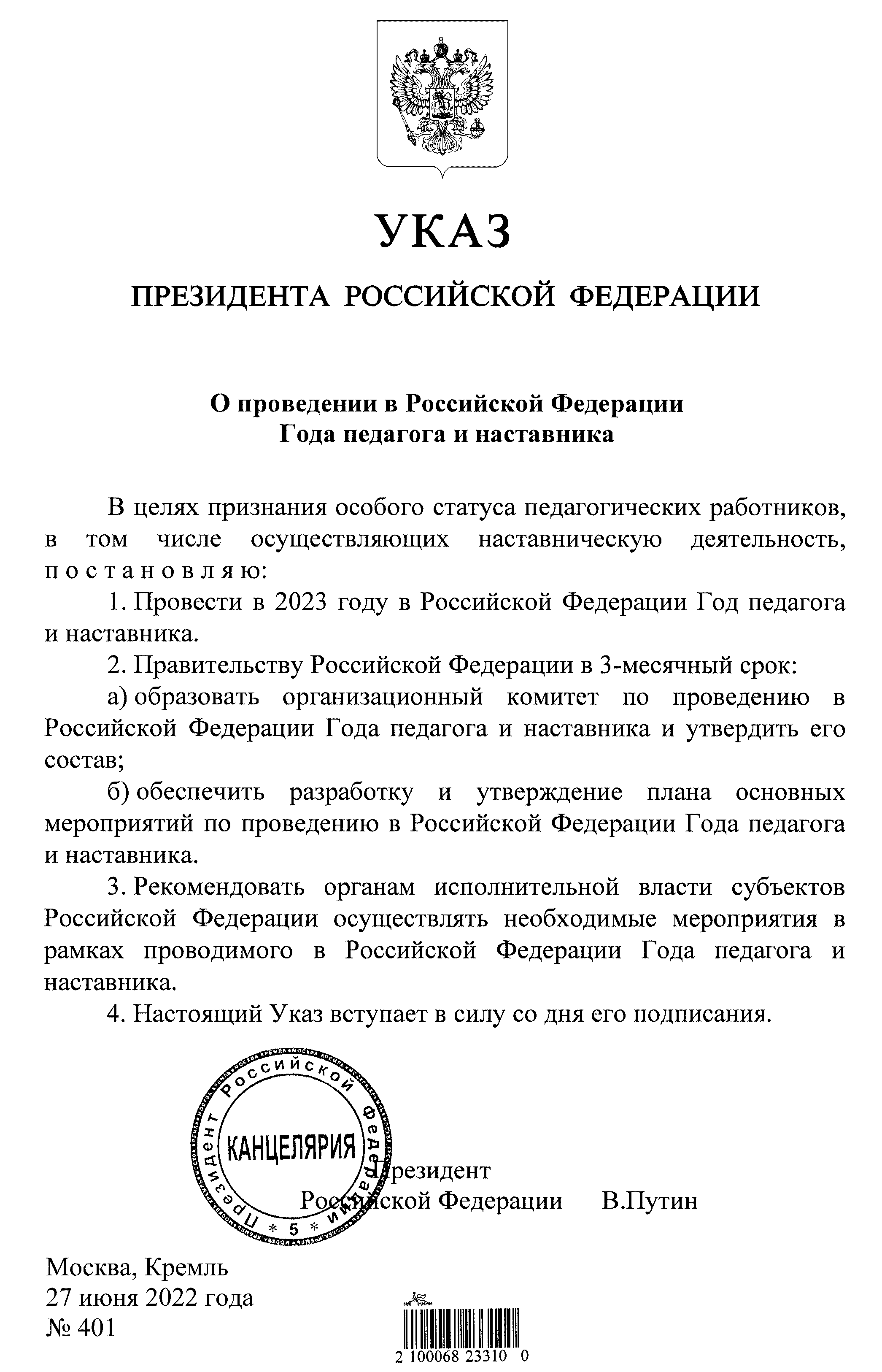 Указ Президента Российской Федерации от 2 7 июня 2 0 2 2 г. № 4 0 1
 « О проведении в Российской Федерации Года педагога и наставника»
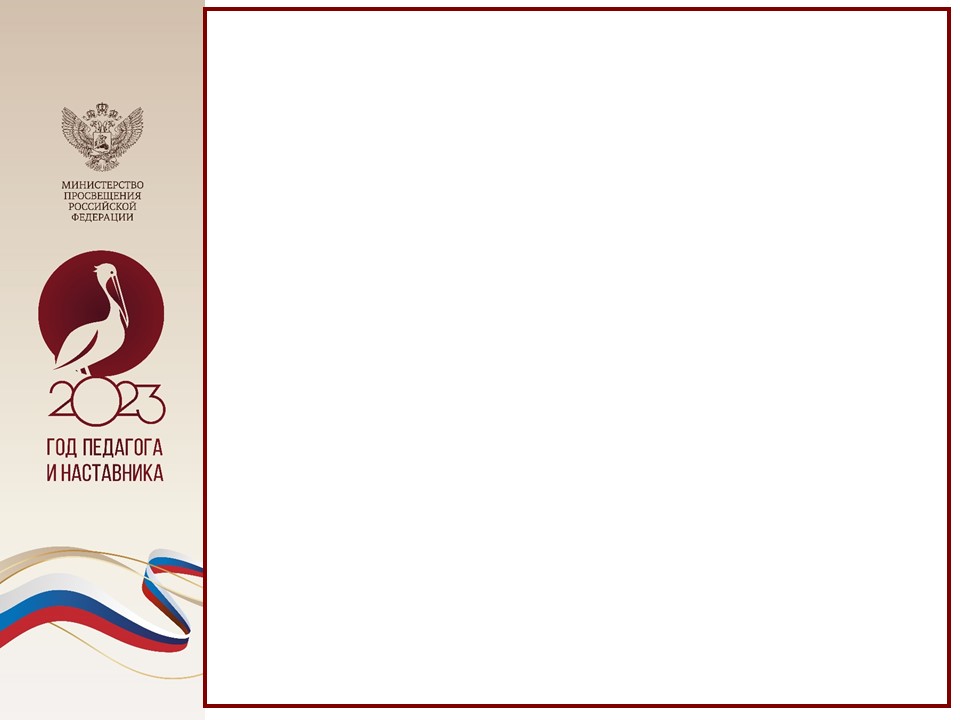 Какая птица выбрана символом Года педагога и наставника?

Пеликан – символ милосердия, самопожертвования и родительской любви. 
Эта птица, кормящая своих птенцов, также является символом ежегодного конкурса «Учитель года России», лучшим учителям России вручается хрустальная статуэтка пеликана.
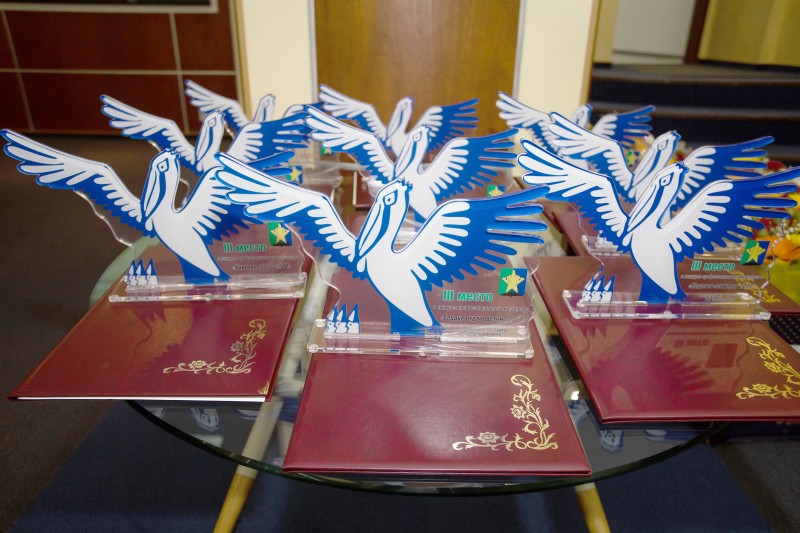 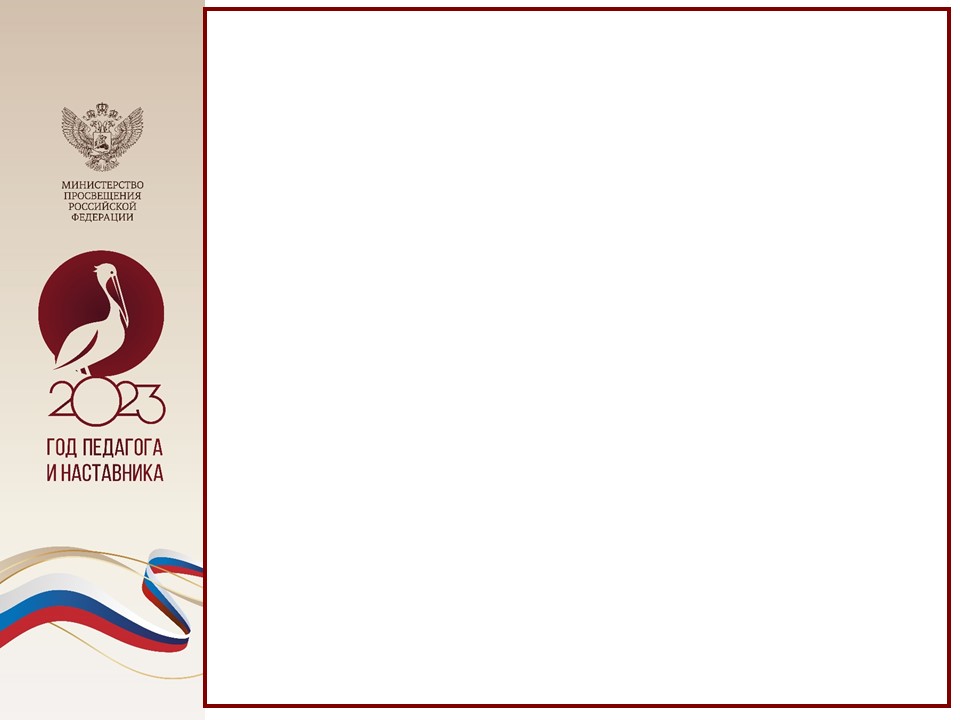 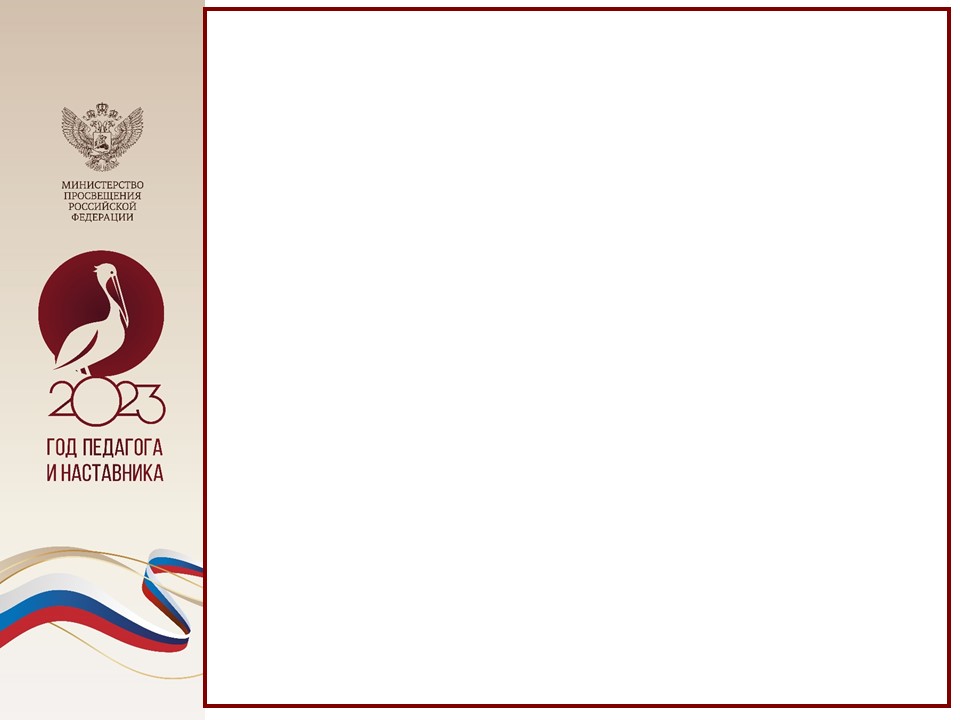 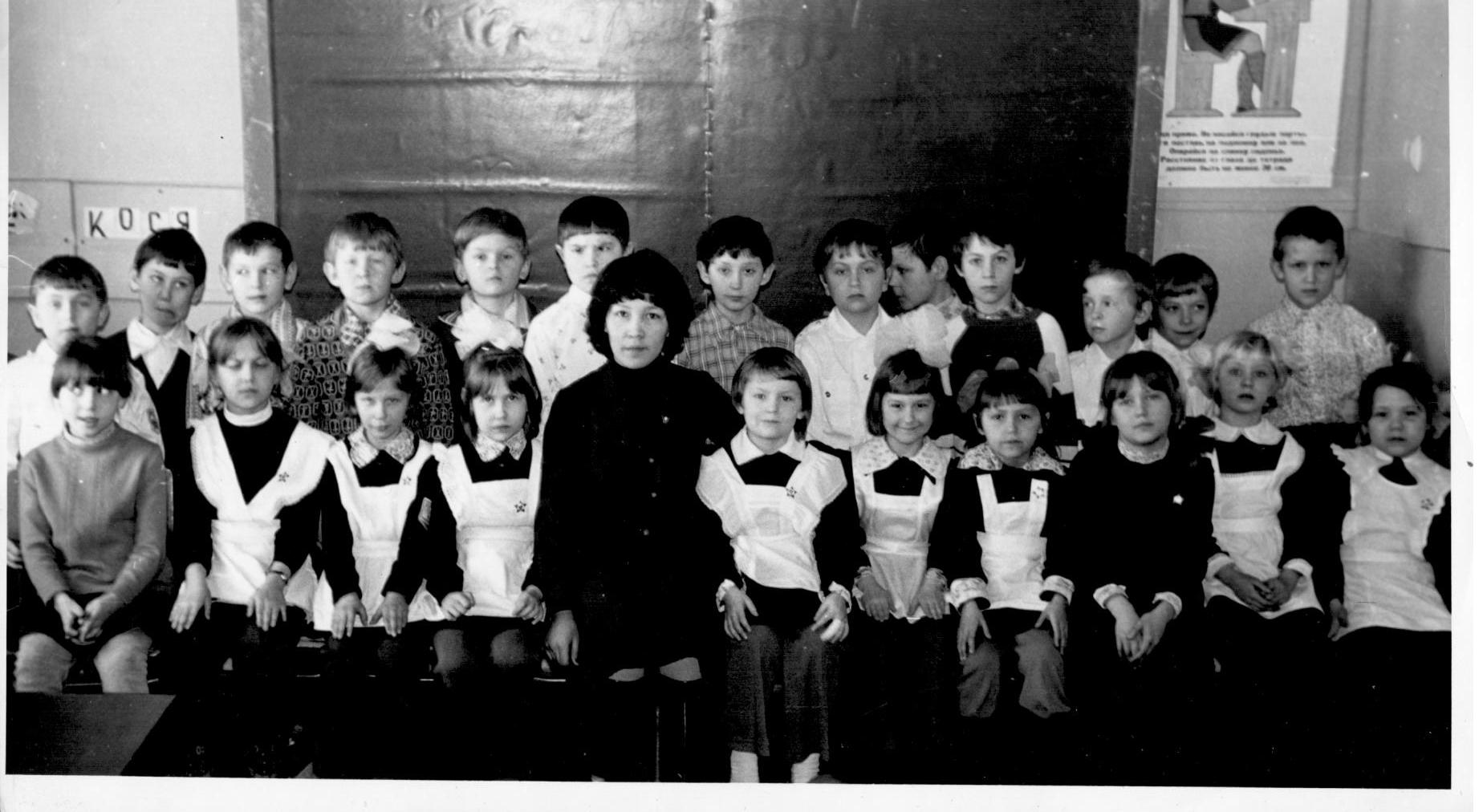 Какая птица выбрана символом Года педагога и наставника?


Пеликан –символ милосердия, самопожертвования и родительской любви. Эта птица, кормящая своих птенцов, также является символом ежегодного конкурса «Учитель года России», лучшим учителям России вручается хрустальная статуэтка пеликана
Учащиеся 1 «Б» класса с классным руководителем Марченко Г.П.
 	Мамонтовской начальной школы, 1979-1980гг.
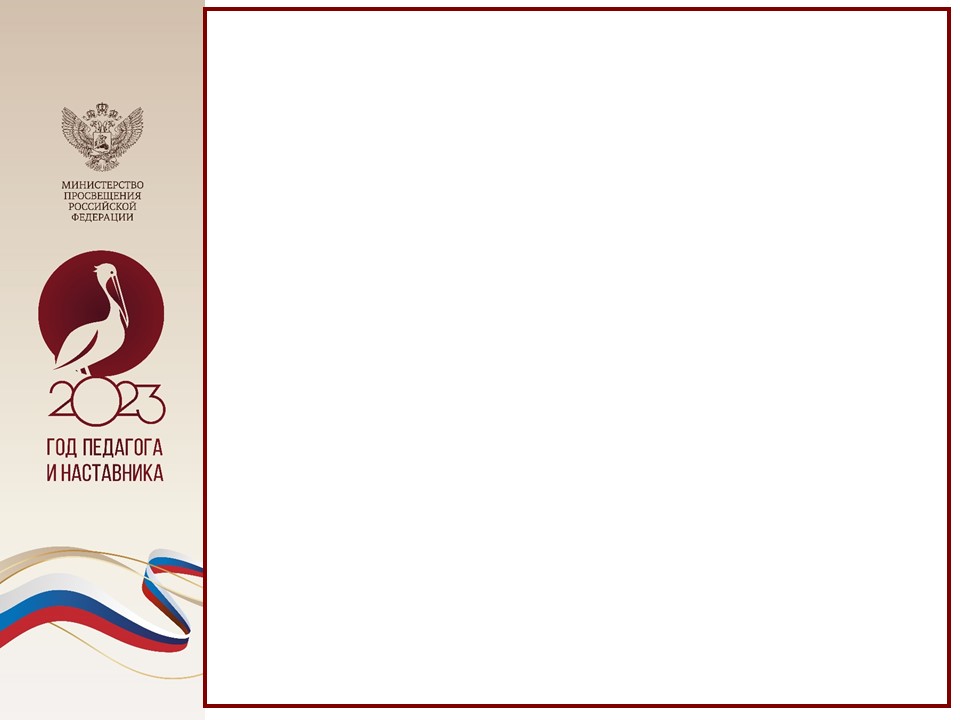 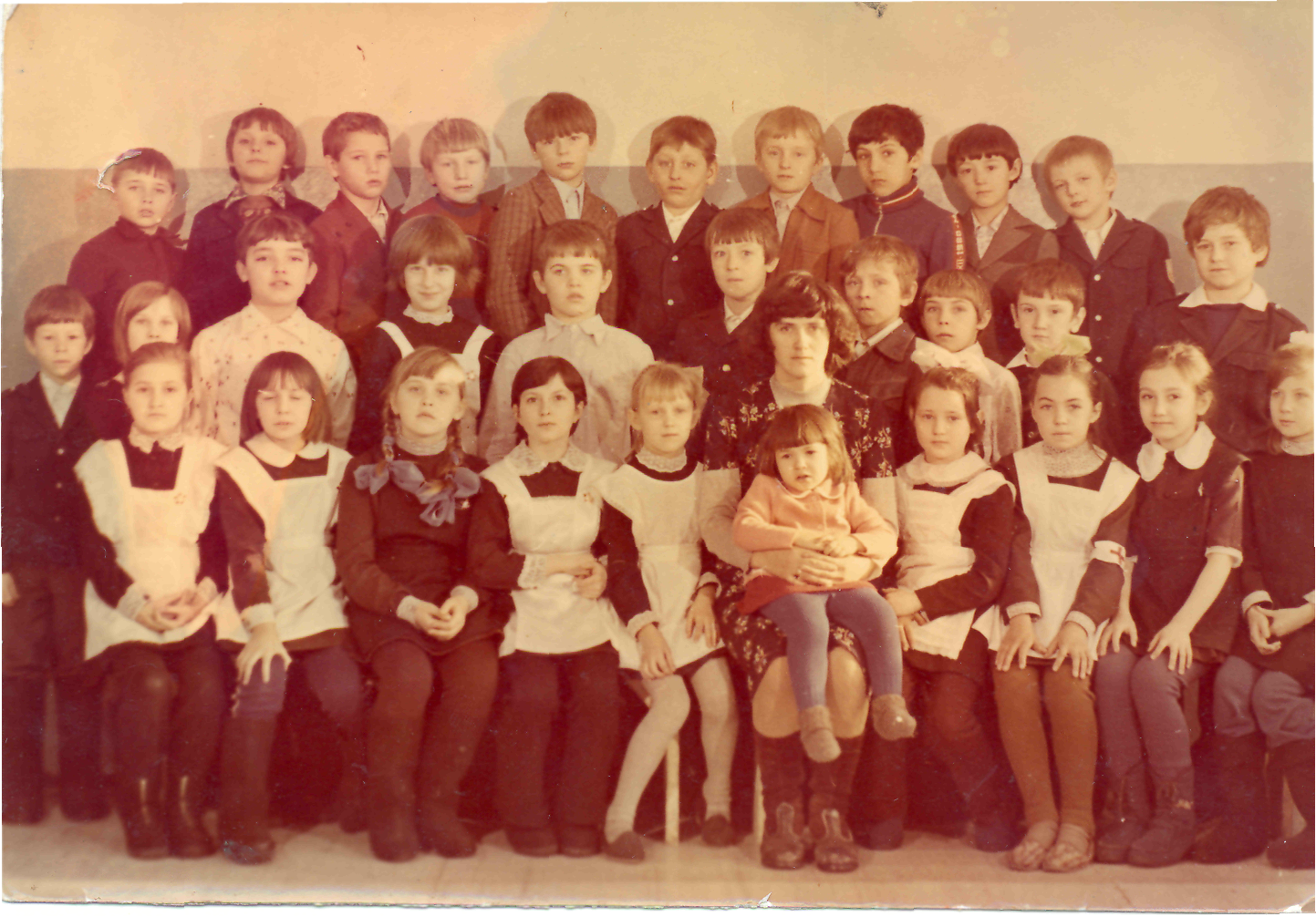 Курносова Елена Анатольевна - учитель Южно-Балыкской школы 
с учащимися 2 класса в школе п. Южный Балык,1979г.
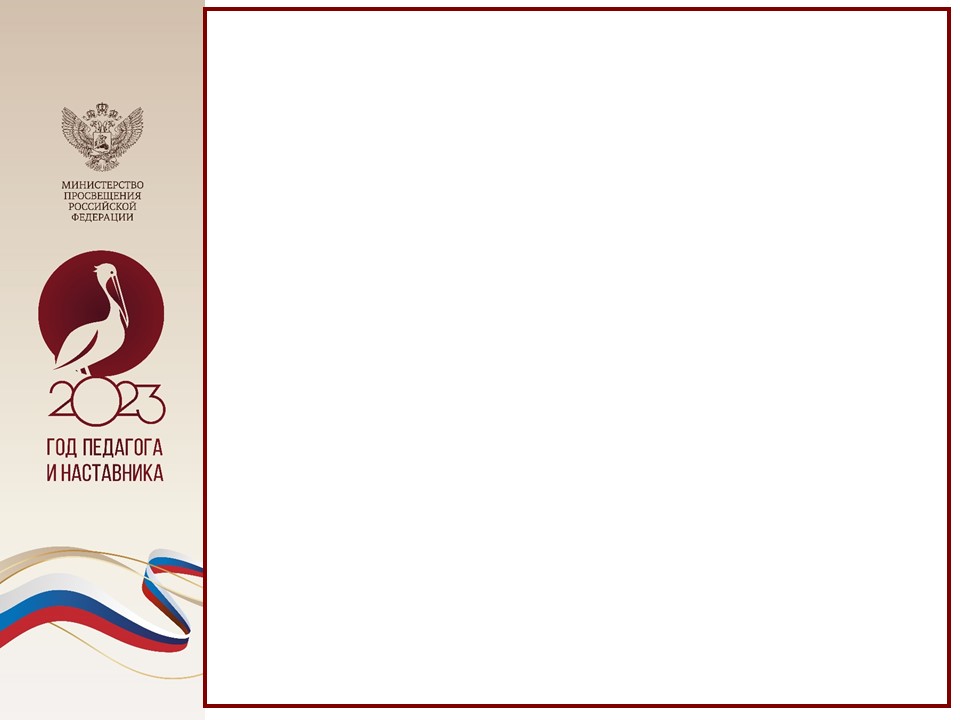 Серебреников Владимир Сергеевич-отличник народного просвещения, 
1998г.
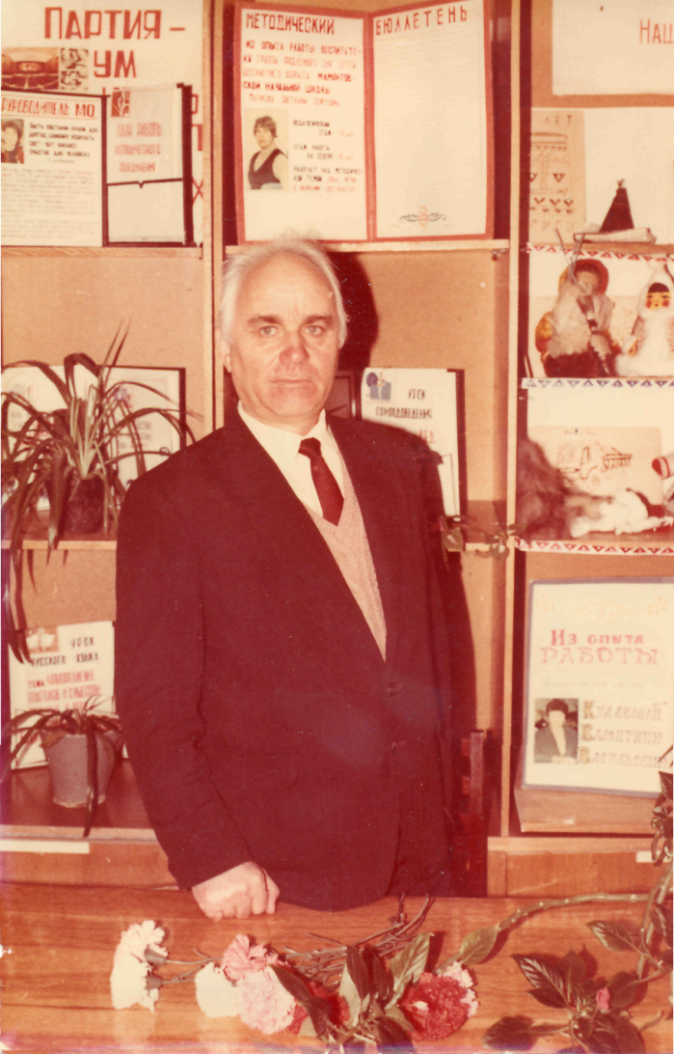 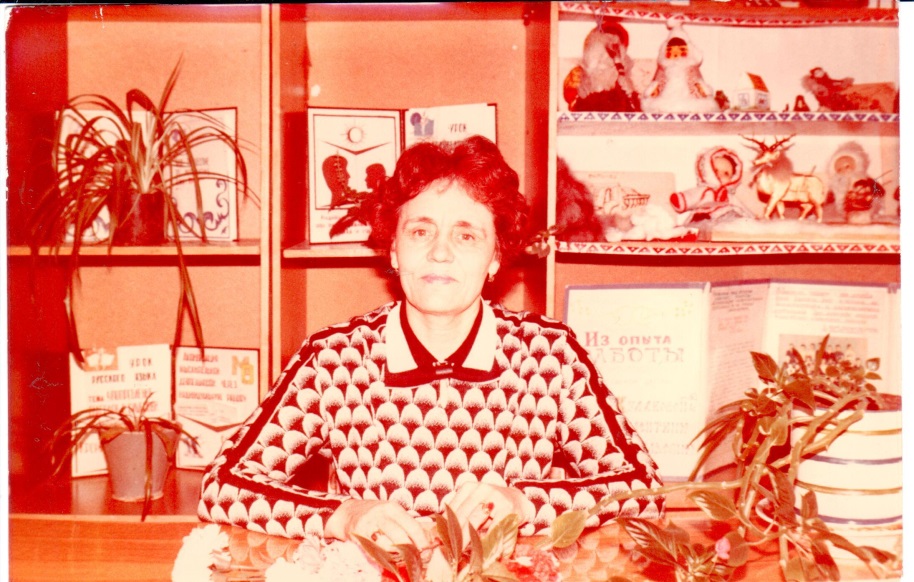 Серебреникова Надежда Константиновна  - отличник народного просвещения, 1997г.
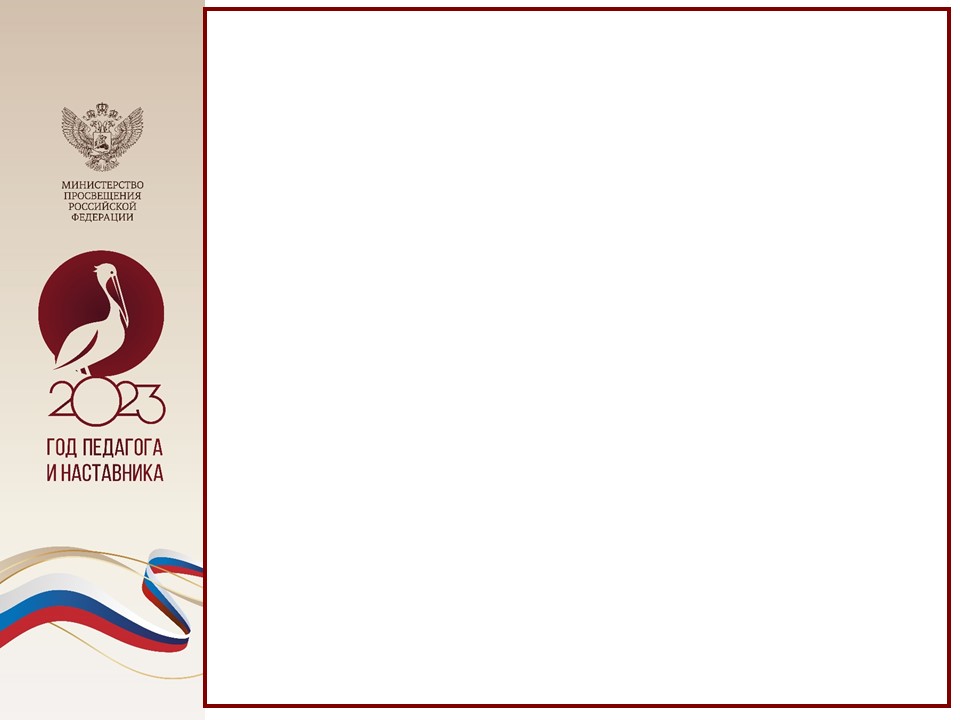 Ромашко Татьяна Николаевна –
 отличник народного просвещения, 
1966г.
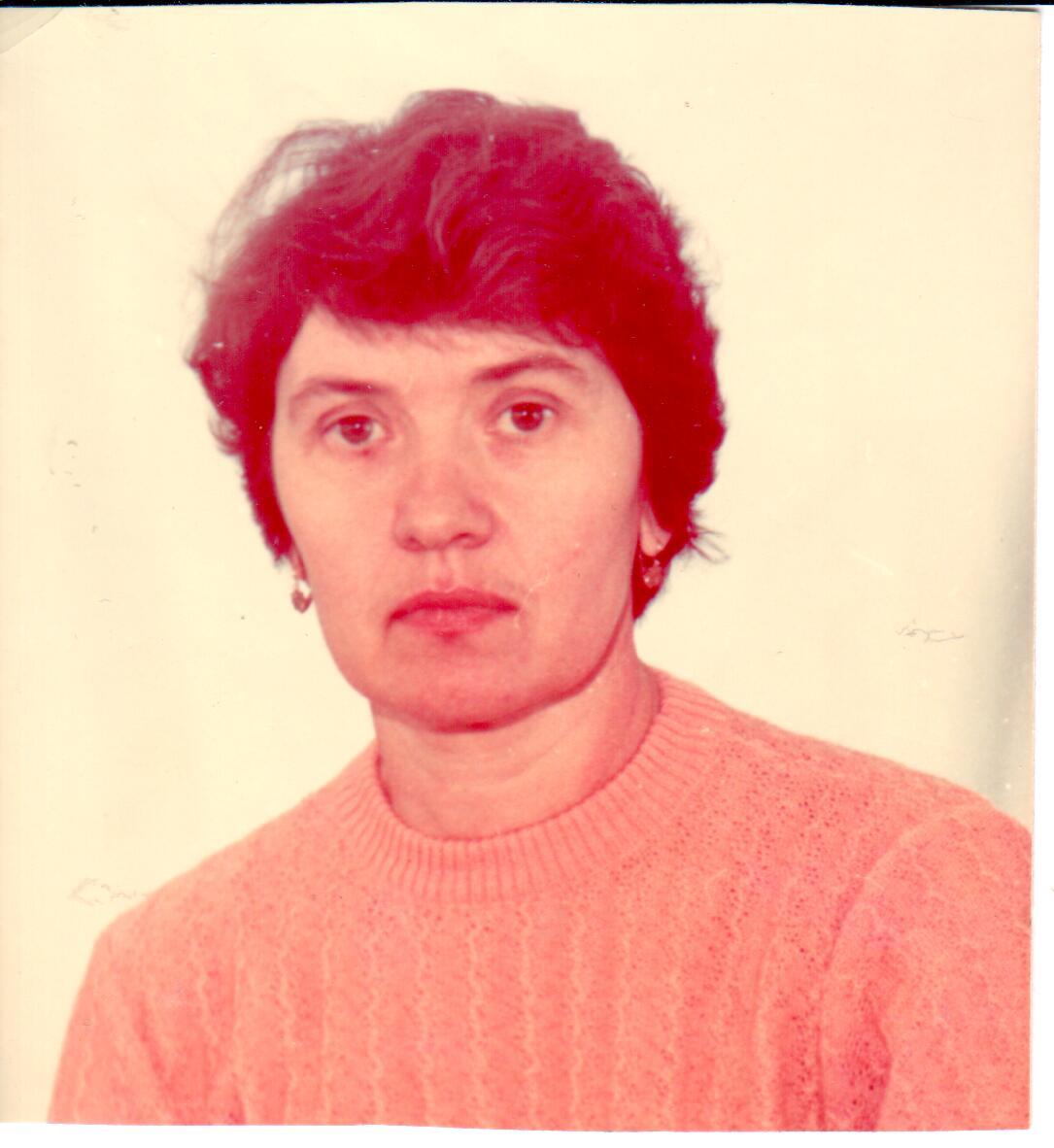 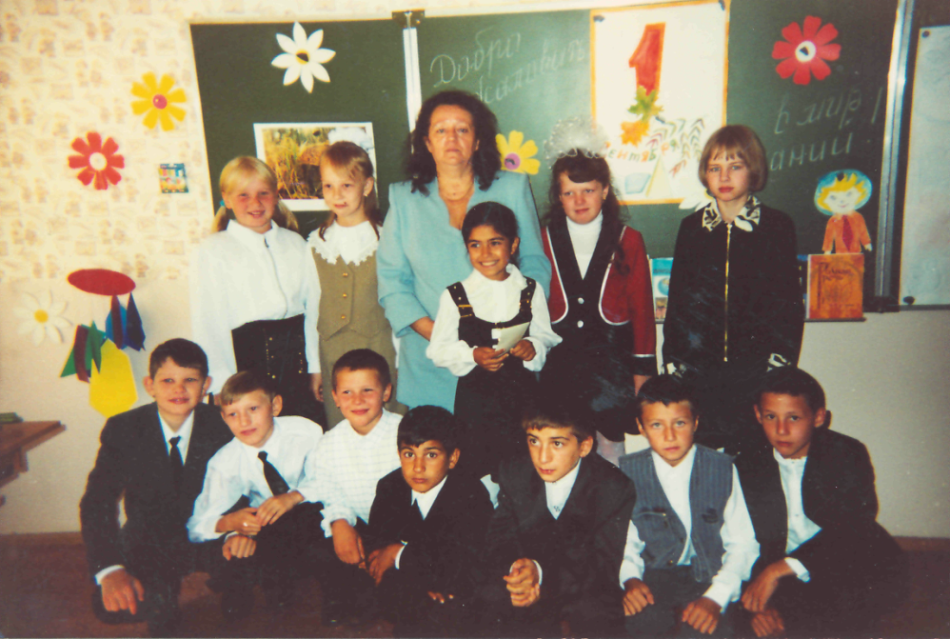 Небесова Тамара Викторовна - почетный работник общего образования Российской Федерации ,1996г.
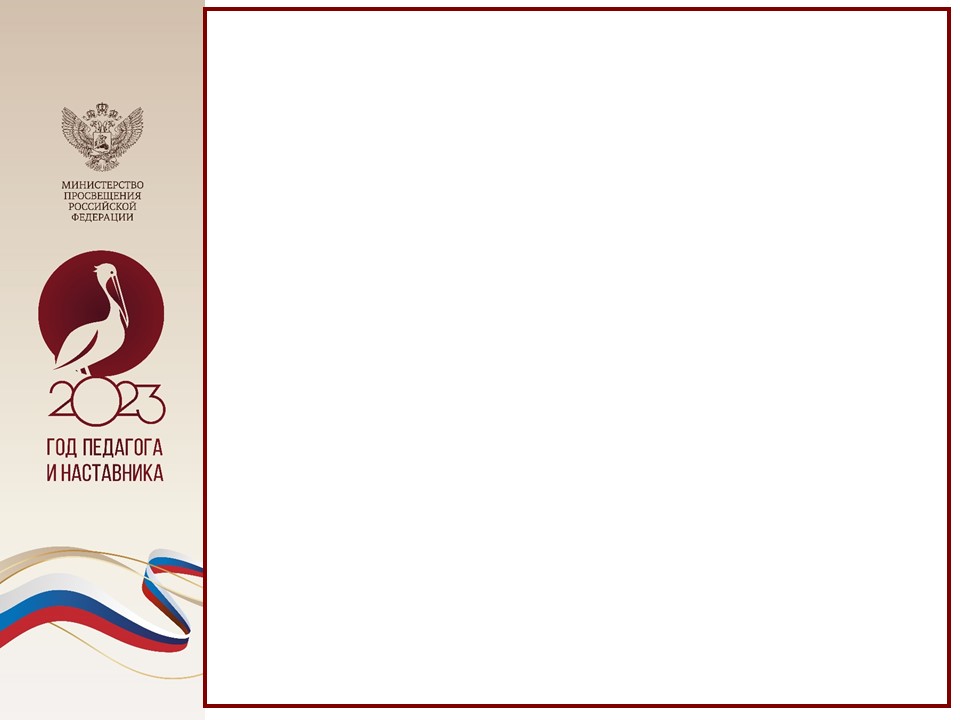 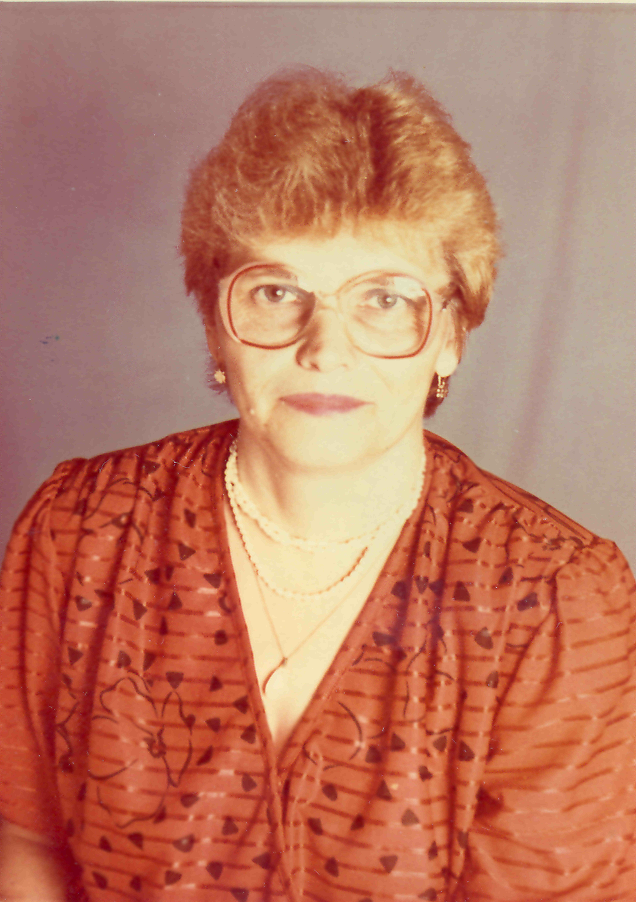 Учителя! Они как свет в пути,
 Какое ж нужно огненное сердце 
иметь в груди, 
Чтоб людям свет нести,
Чтоб след его вовек не мог стереться! 
А чем их труд измерить,
Ты спроси у миллионов армии народной. 
Подвижников немало на Руси,
 Но нет мудрее их и благородней!
Мартемьянова Любовь Васильевна – отличник народного просвещения, 
1993г.
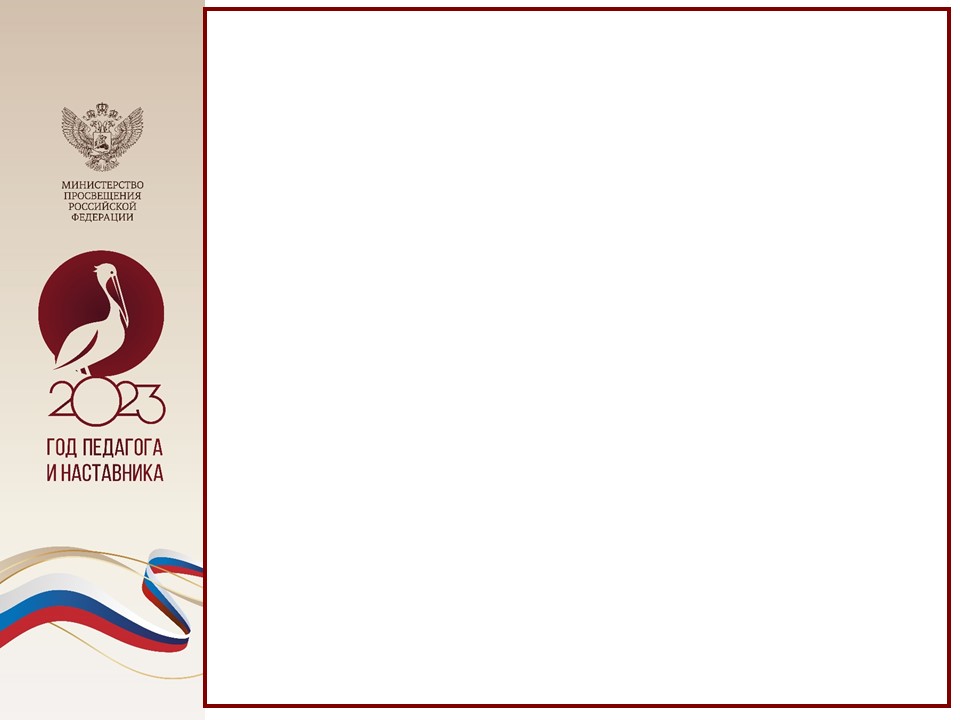 Асеева Валентина Васильевна – 
учитель начальных классов, 1983г.
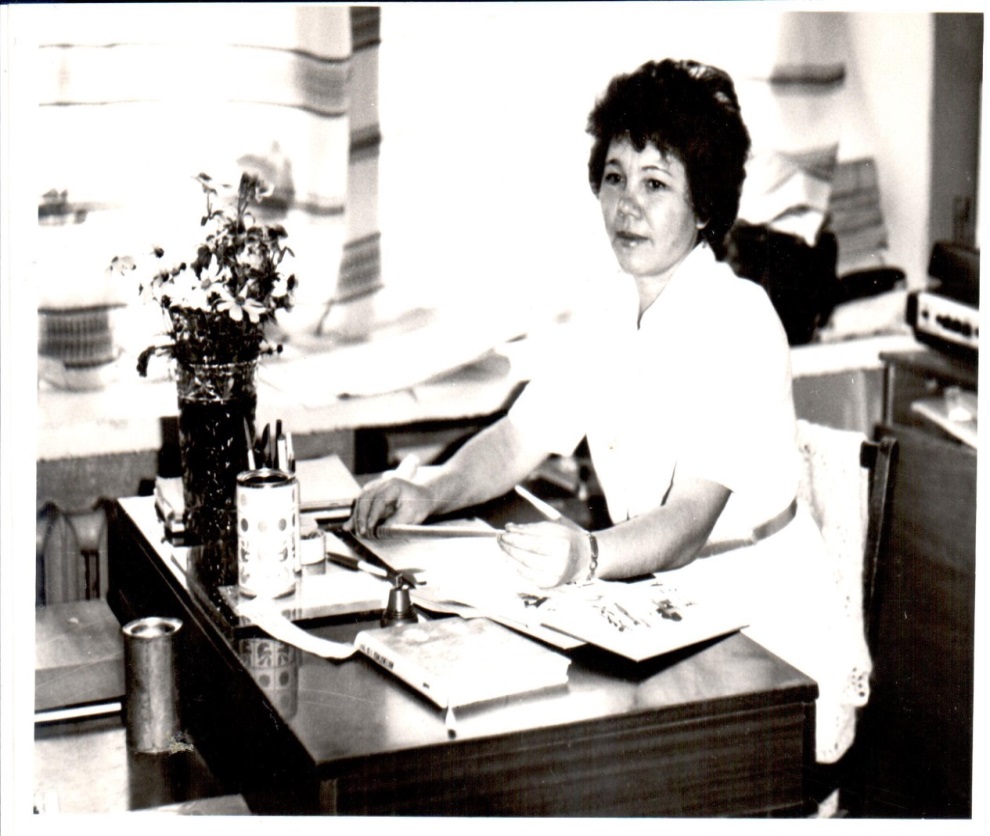 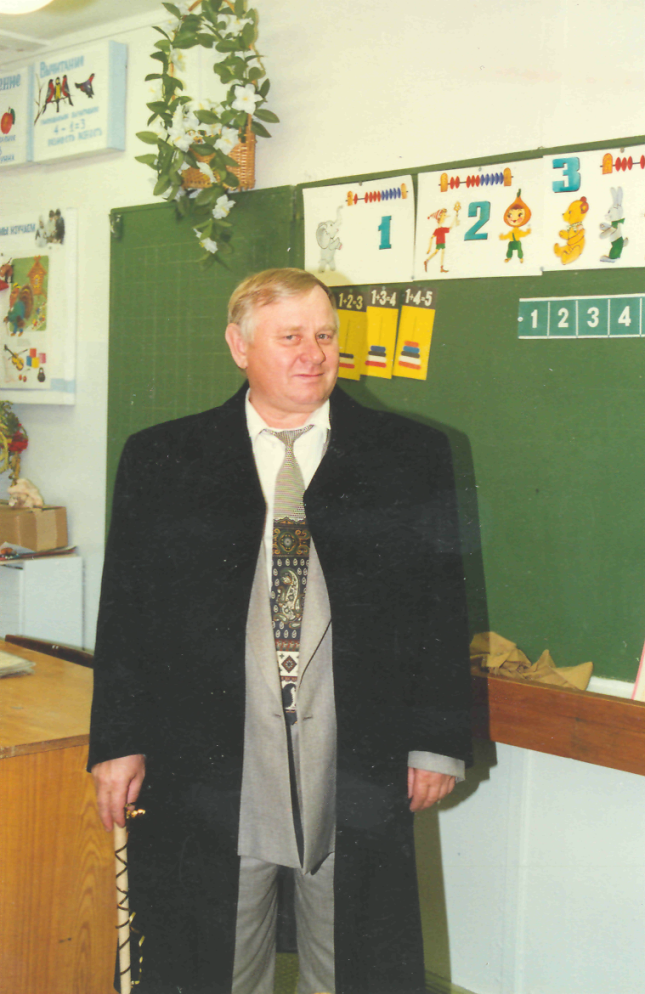 Асеев Леонид Александрович - 
директор средней школы № 25, 1989г.
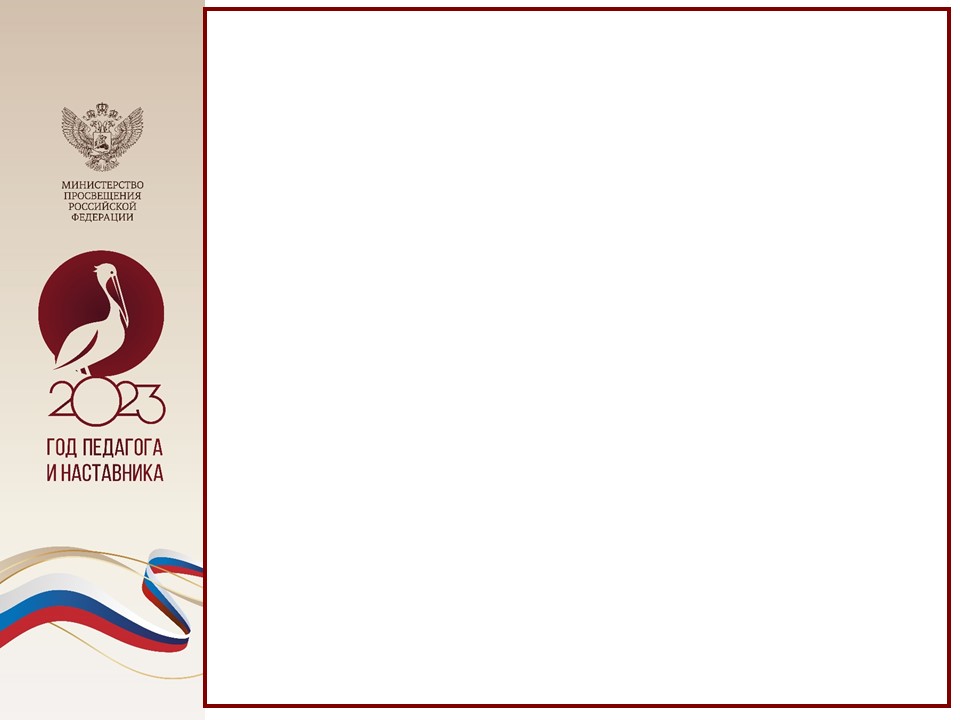 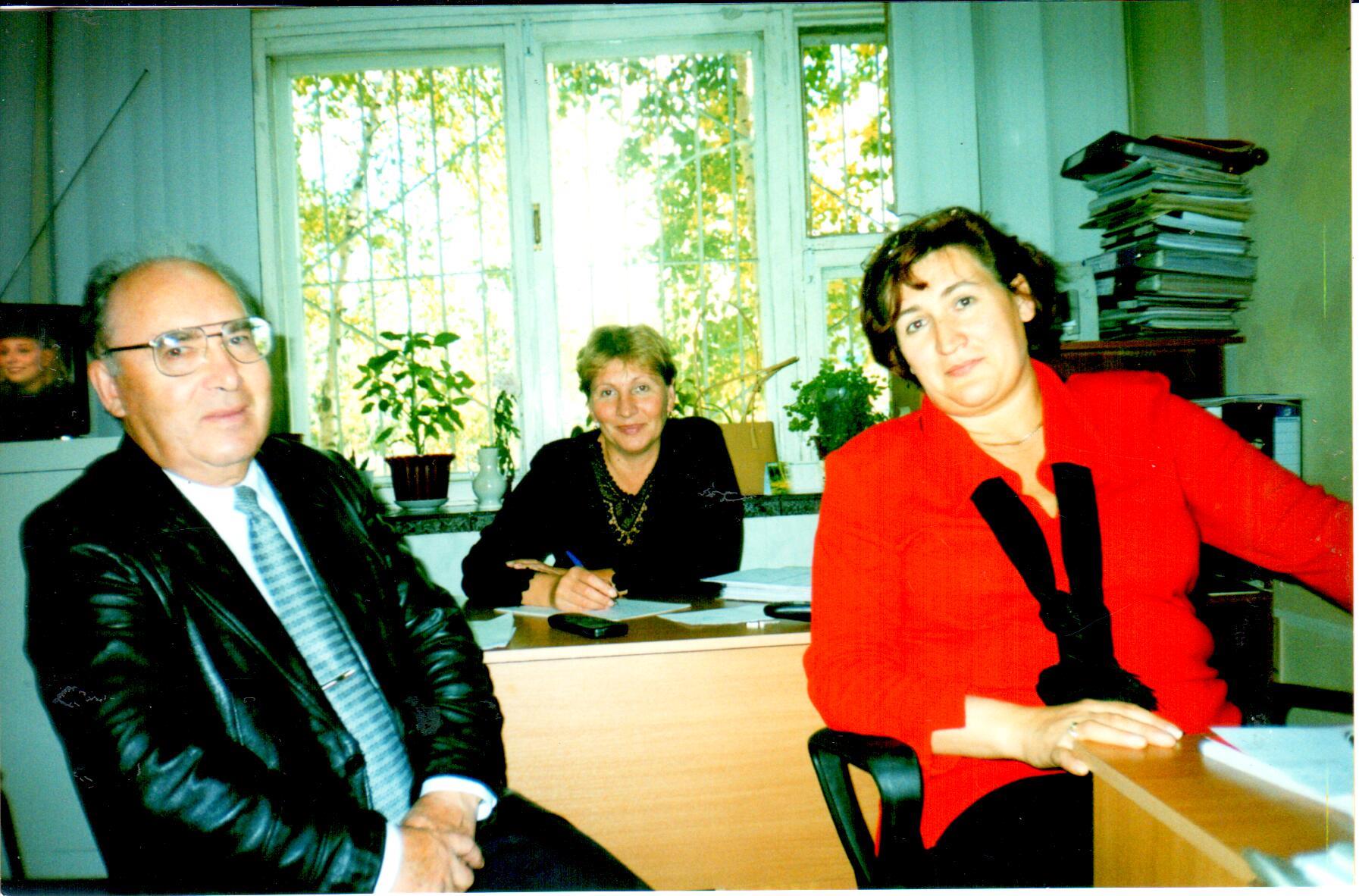 Алмазов Евгений Александрович – заслуженный учитель РФ, 2001г.
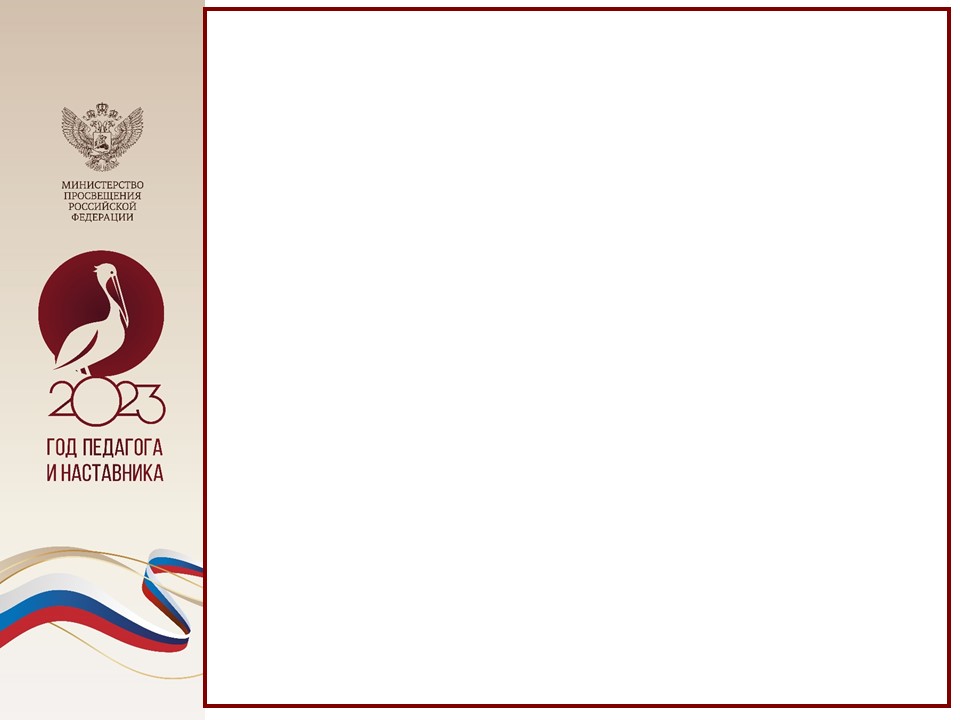 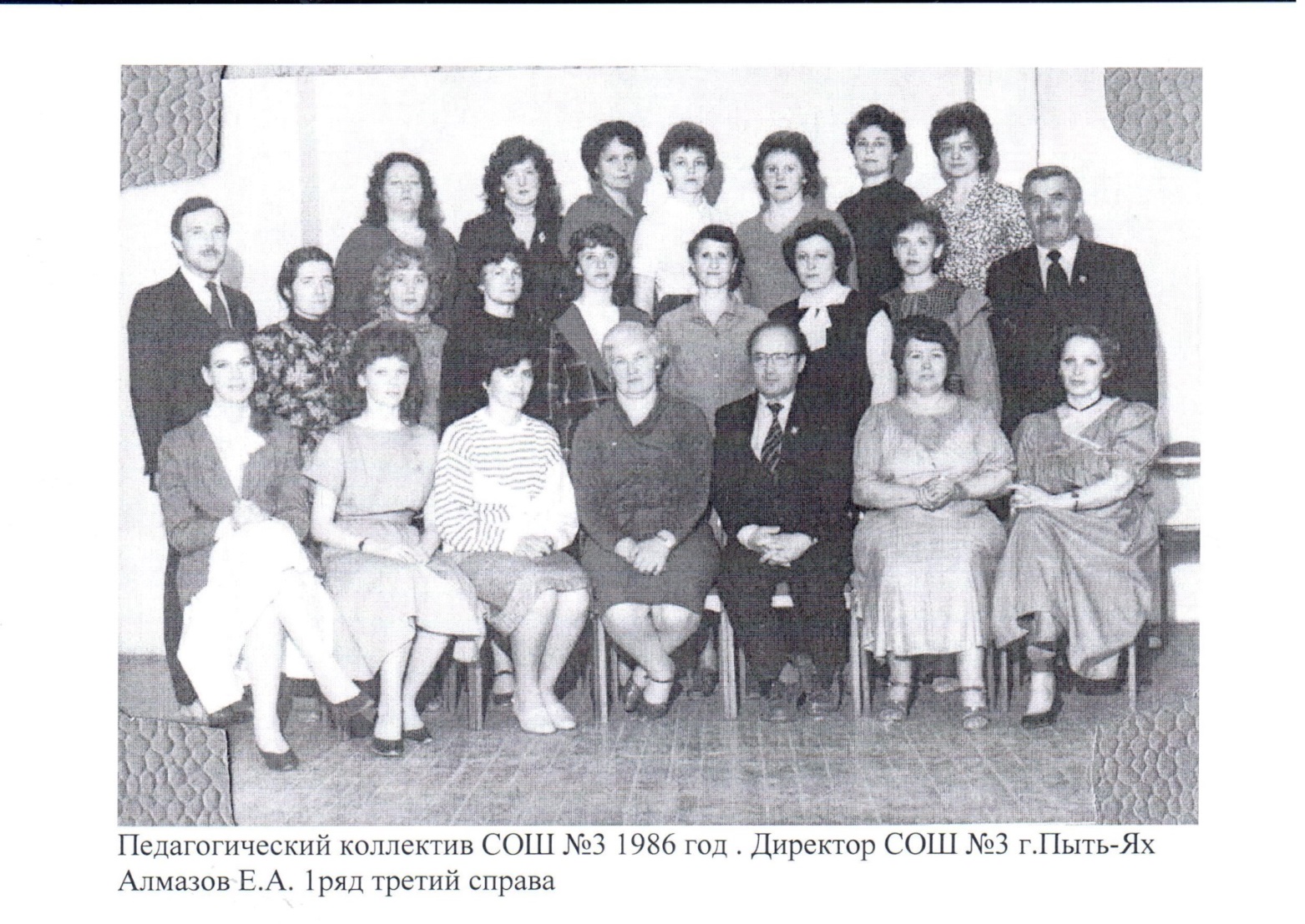 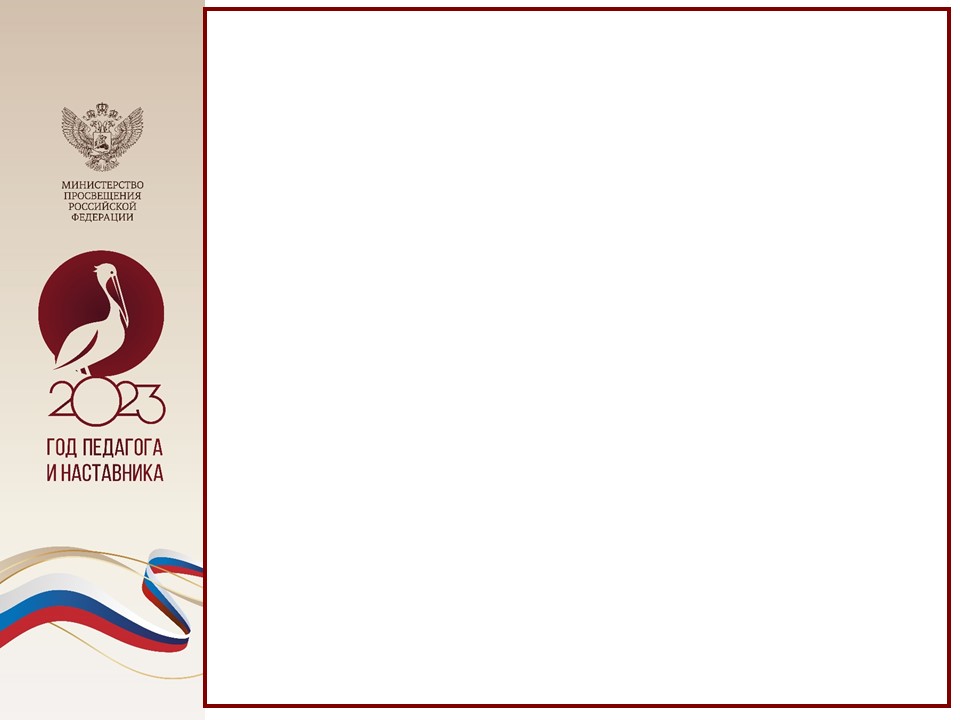 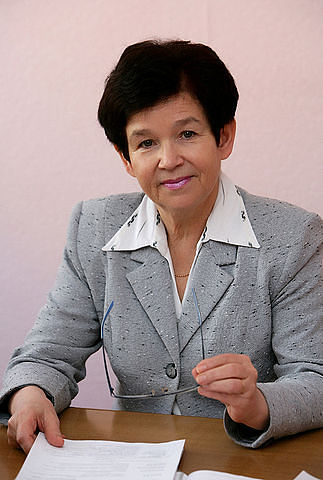 Учитель! Как дорого это слово!
Сколько в нём ласки и доброты,
Вы часто бывали наставником строгим,
Но чаще -источником теплоты!
В вашей работе встречалось всякое:
Были невзгоды и радость побед,
Но самое главное, что в душах ребячьих,
Оставляете вы каждый свой след!
Шведчикова Галина Федоровна- заслуженный учитель РФ.
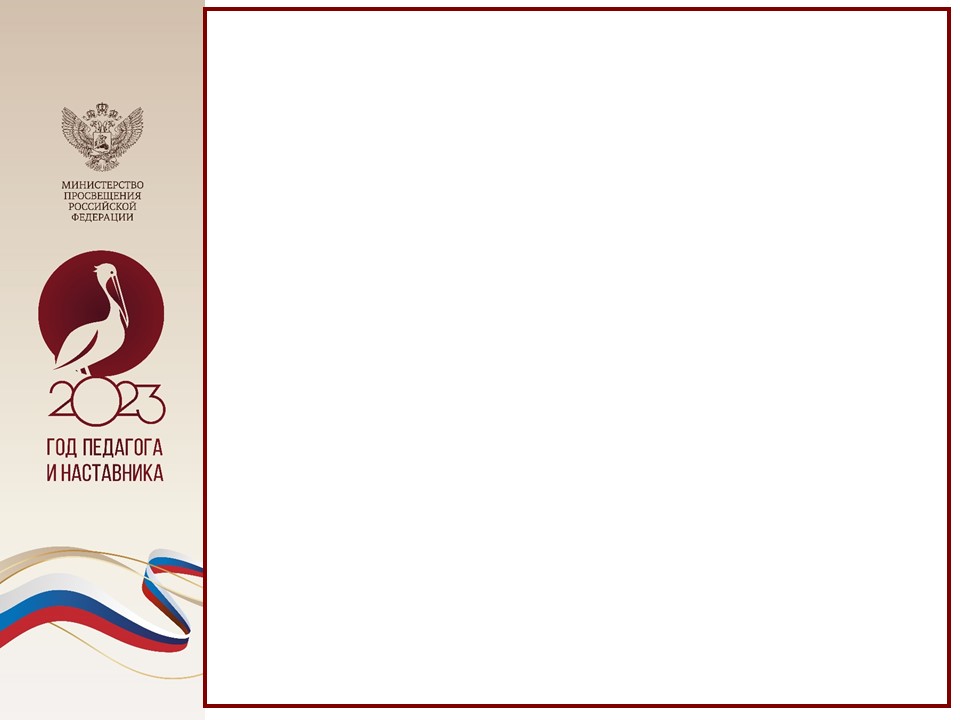 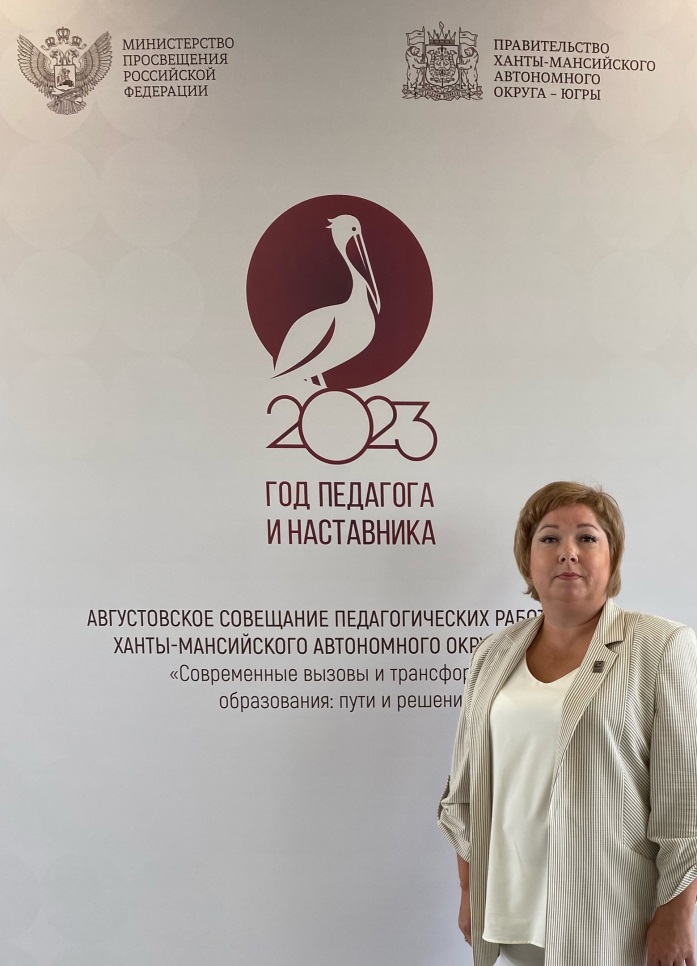 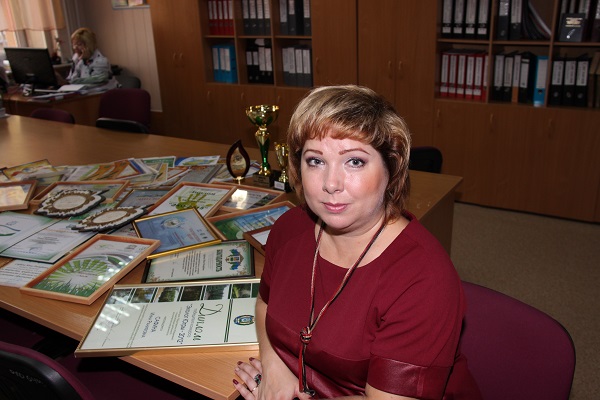 Сафина Инна Ранифовна – учитель биологии и экологии  МБОУ СОШ № 5, 
обладатель гранта Президента РФ звания «Лучший учитель России», 
2016г.
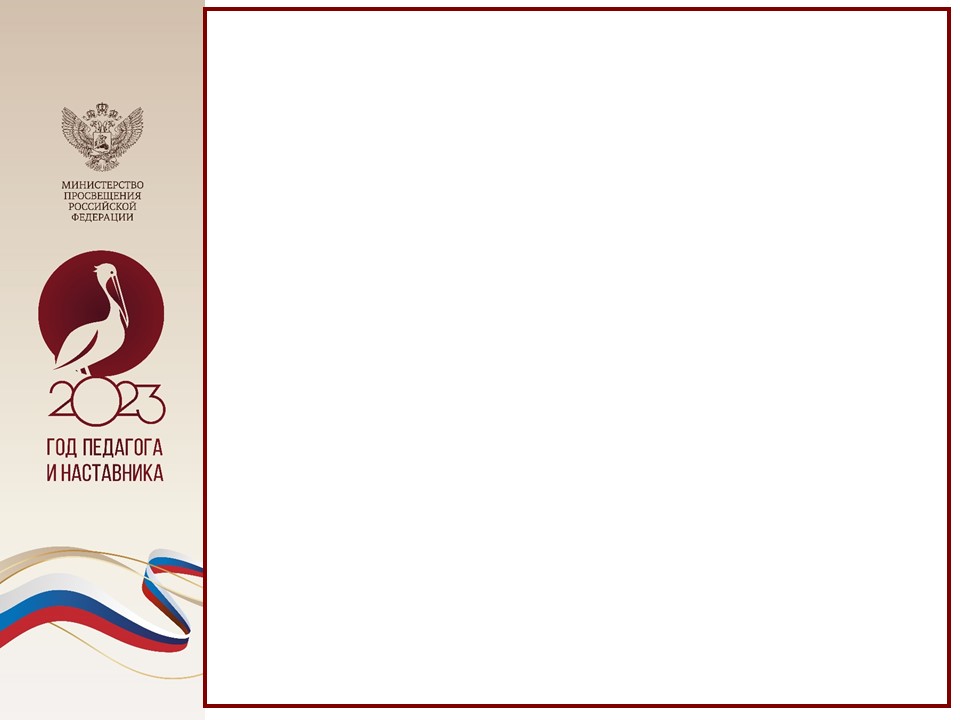 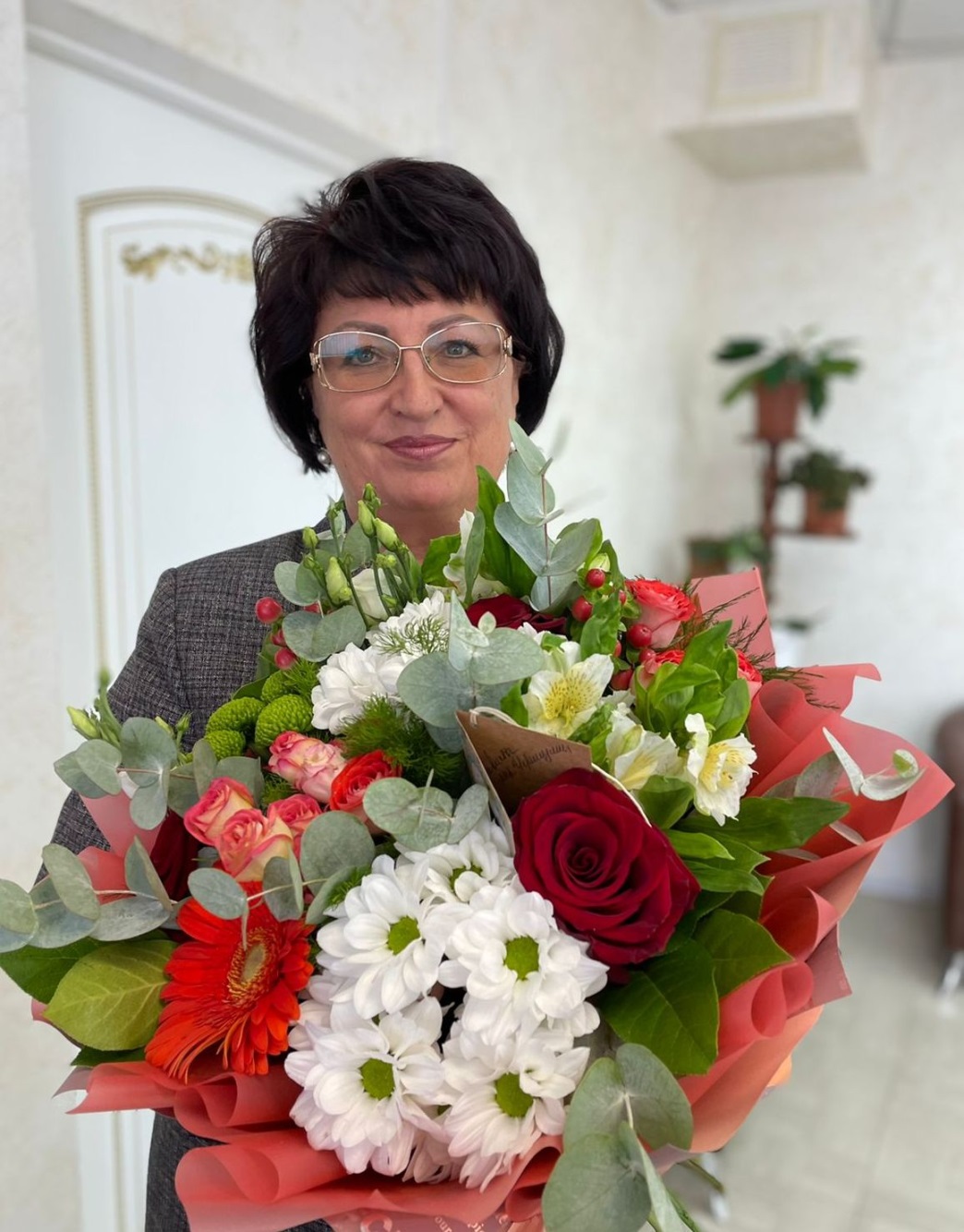 Поштаренко Ольга Григорьевна, директор МБОУ СОШ № 6,
 2021г.
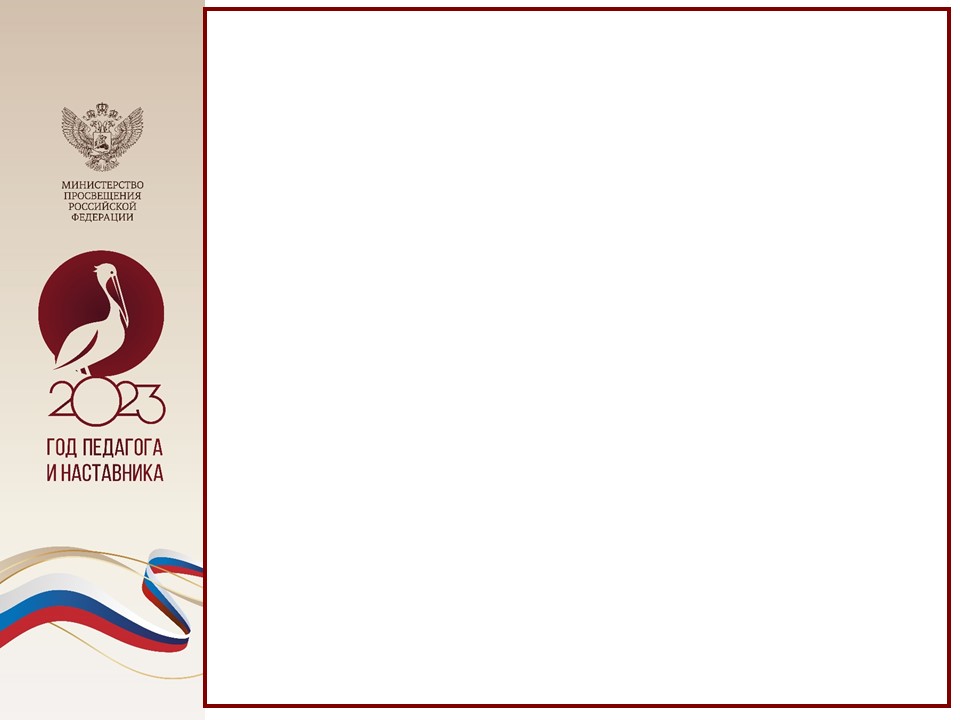 Учитель должен быть артист, художник, горячо влюбленный  в свое дело.
                                                              А.П. Чехов
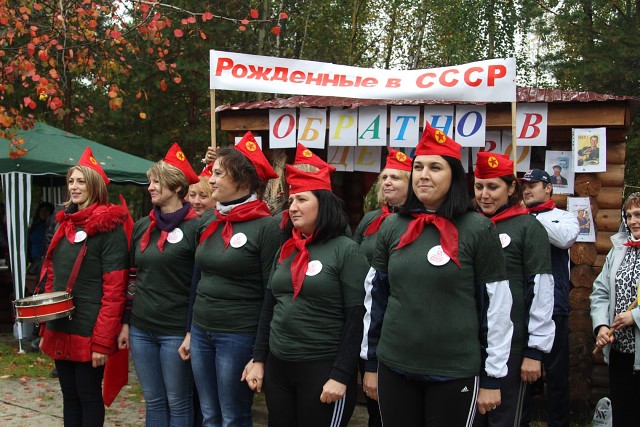 Выступление коллектива МБОУ СОШ №5, во время туриады, 2016г.
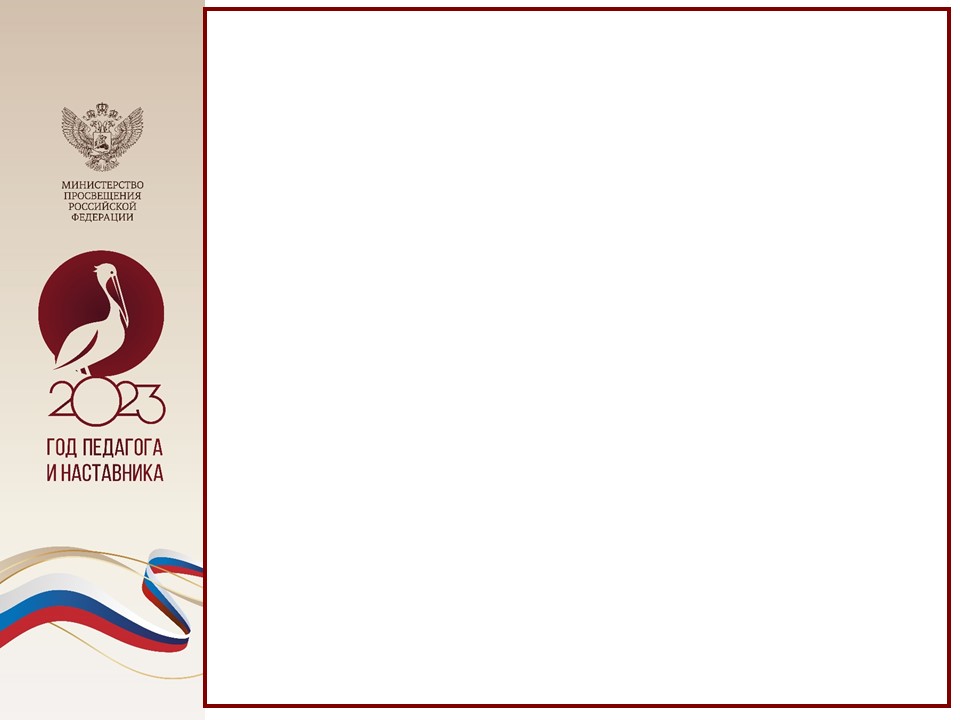 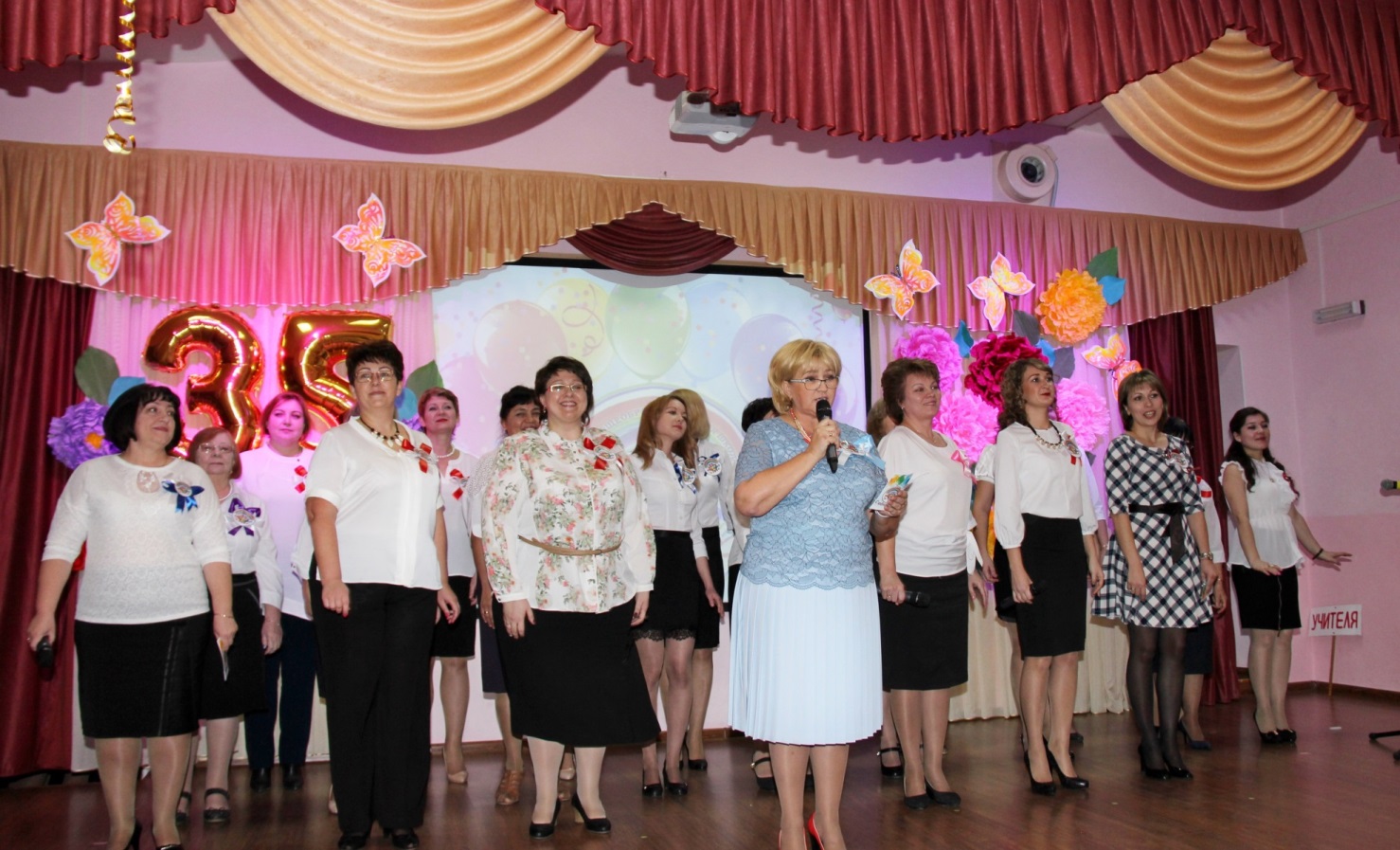 Шатунова Светлана Викторовна (в центре) – директор МБОУ СОШ № 2 со своим коллективом, во время выступления на праздничном мероприятии, посвященному 35 – летию школы, 2017г.
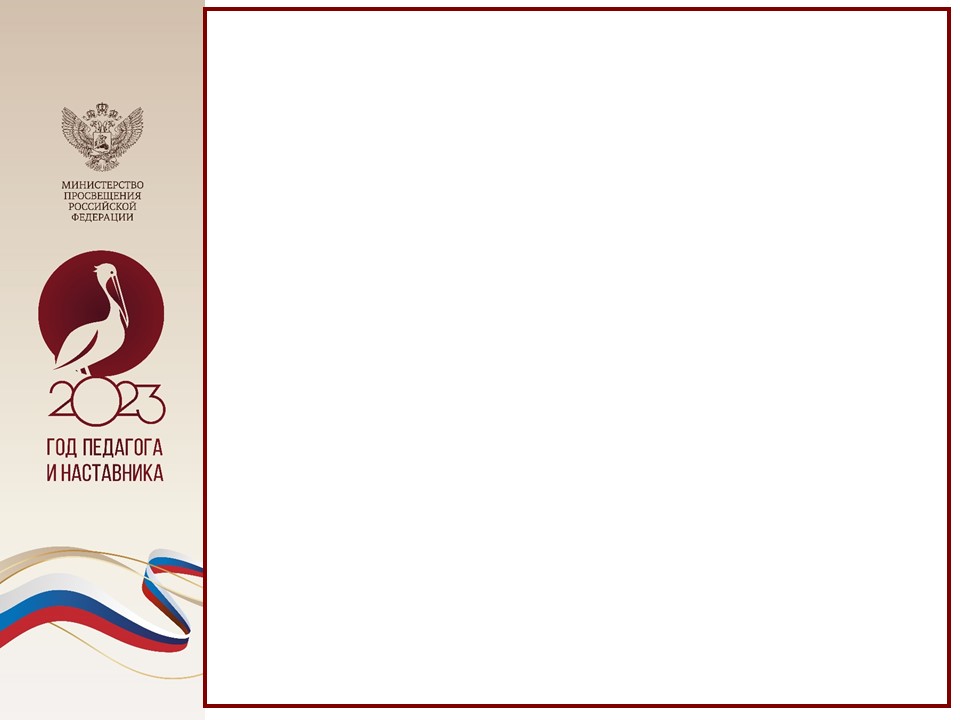 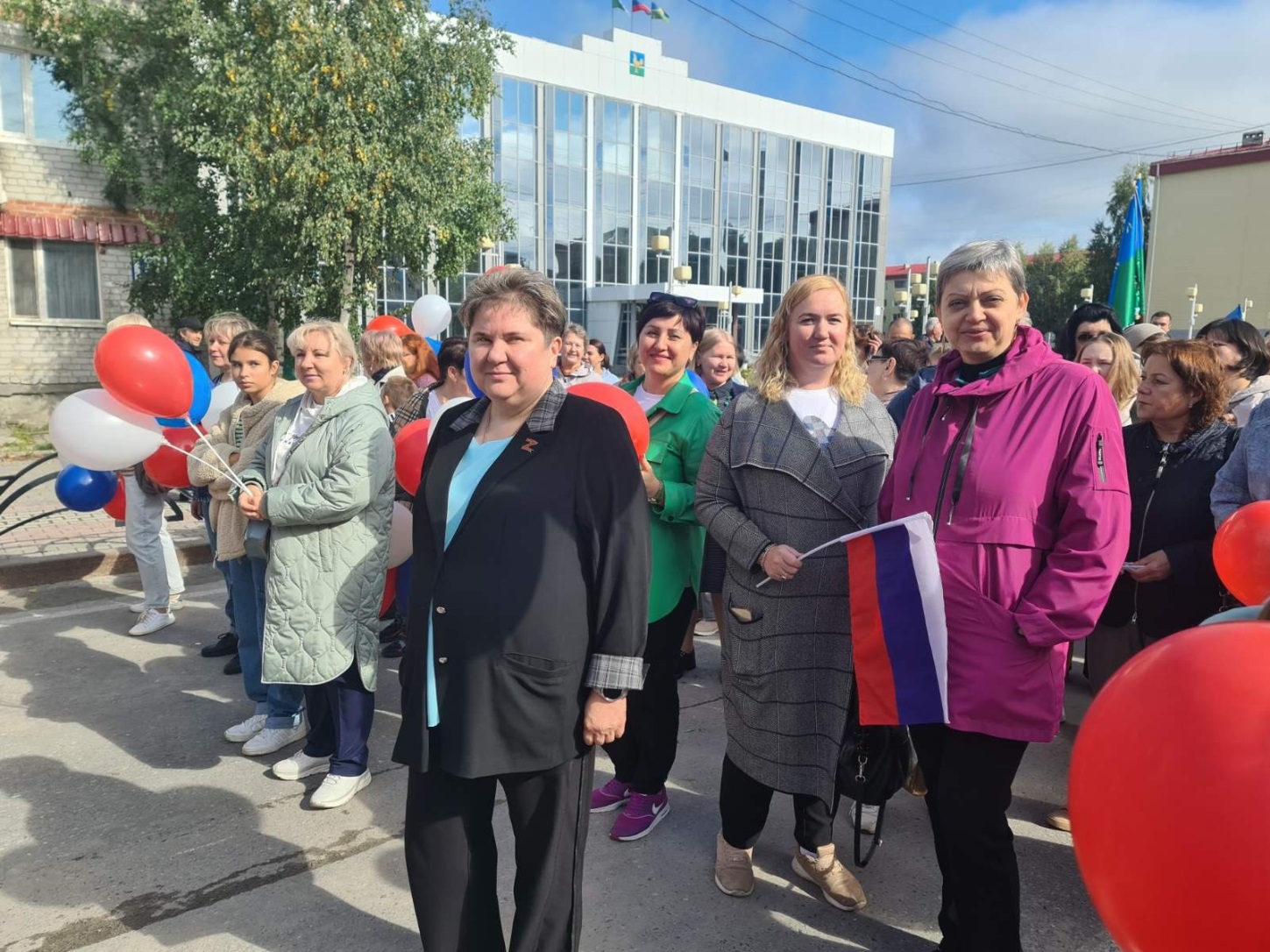 Котова Ирина Владимировна – директор МБОУ СОШ № 1 с УИОП со своим коллективом, во время праздничного шествия, 2023г.
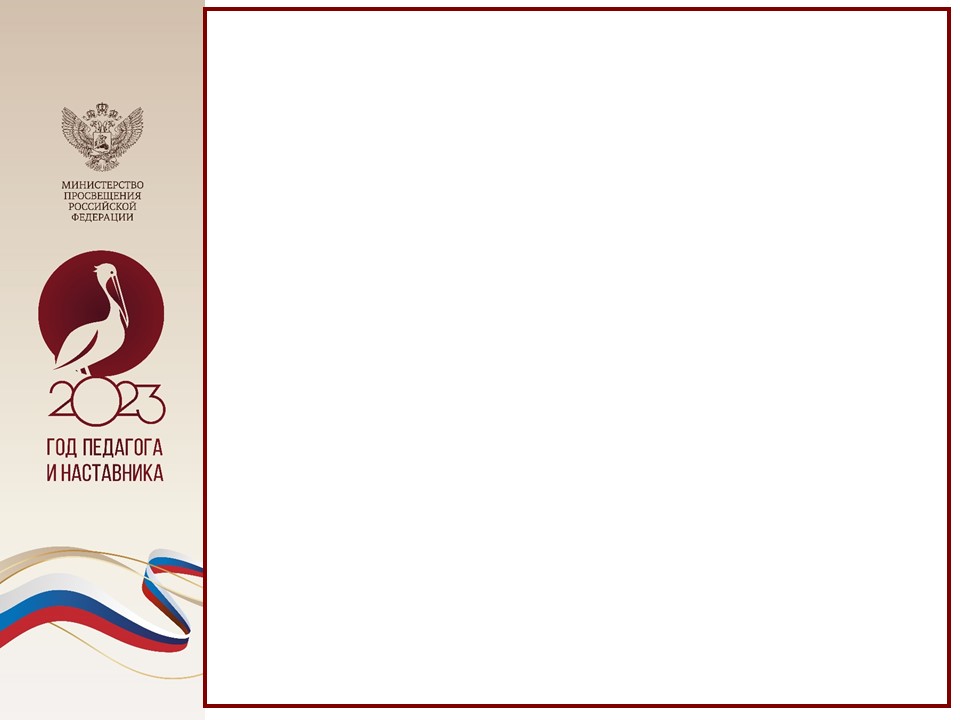 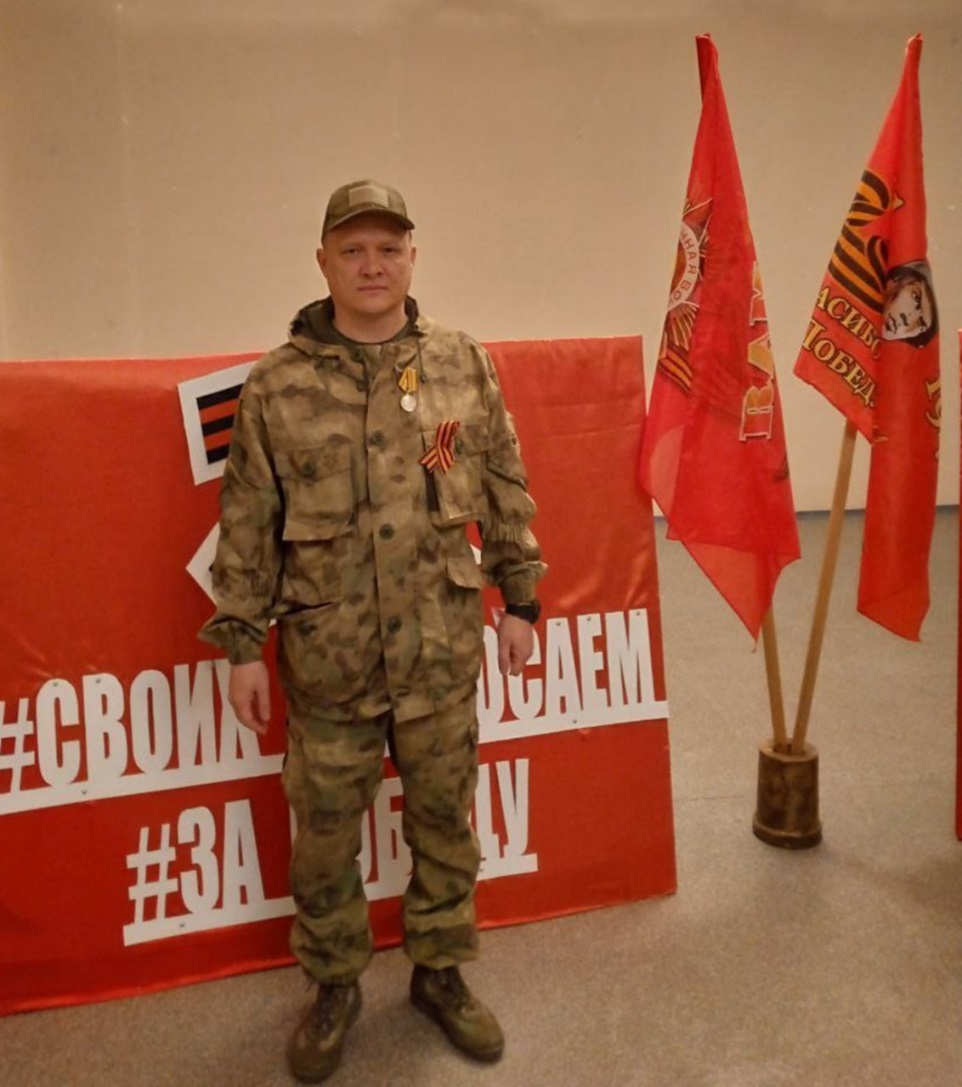 Лагутин Евгений Геннадьевич - учитель МБОУ СОШ № 1 с УИОП, участник специальной военной операции, г. Пыть-Ях, 2023г.
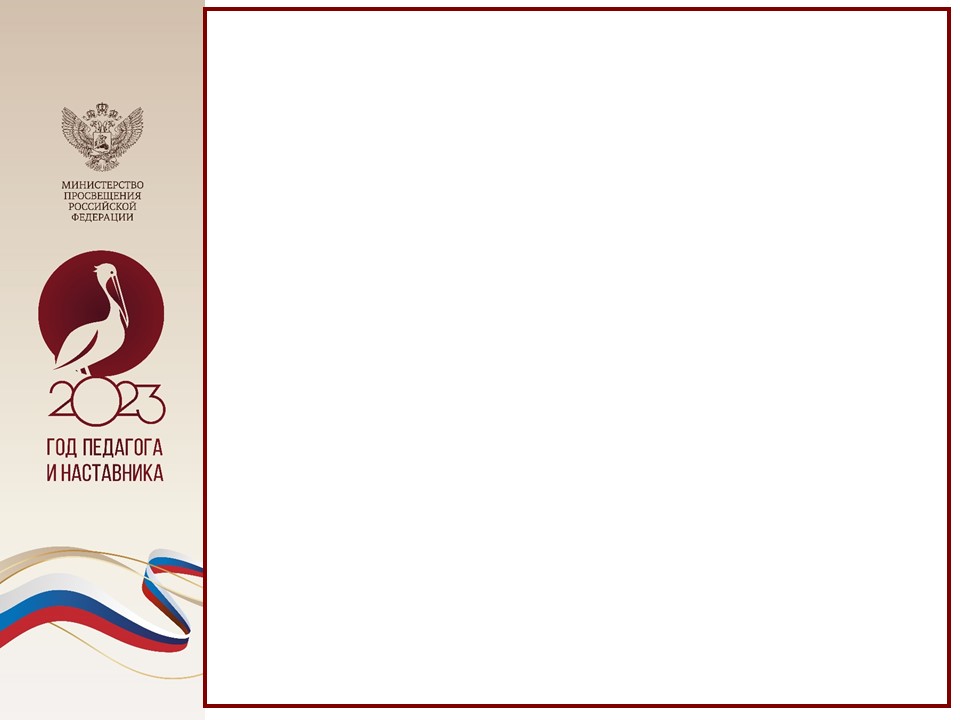 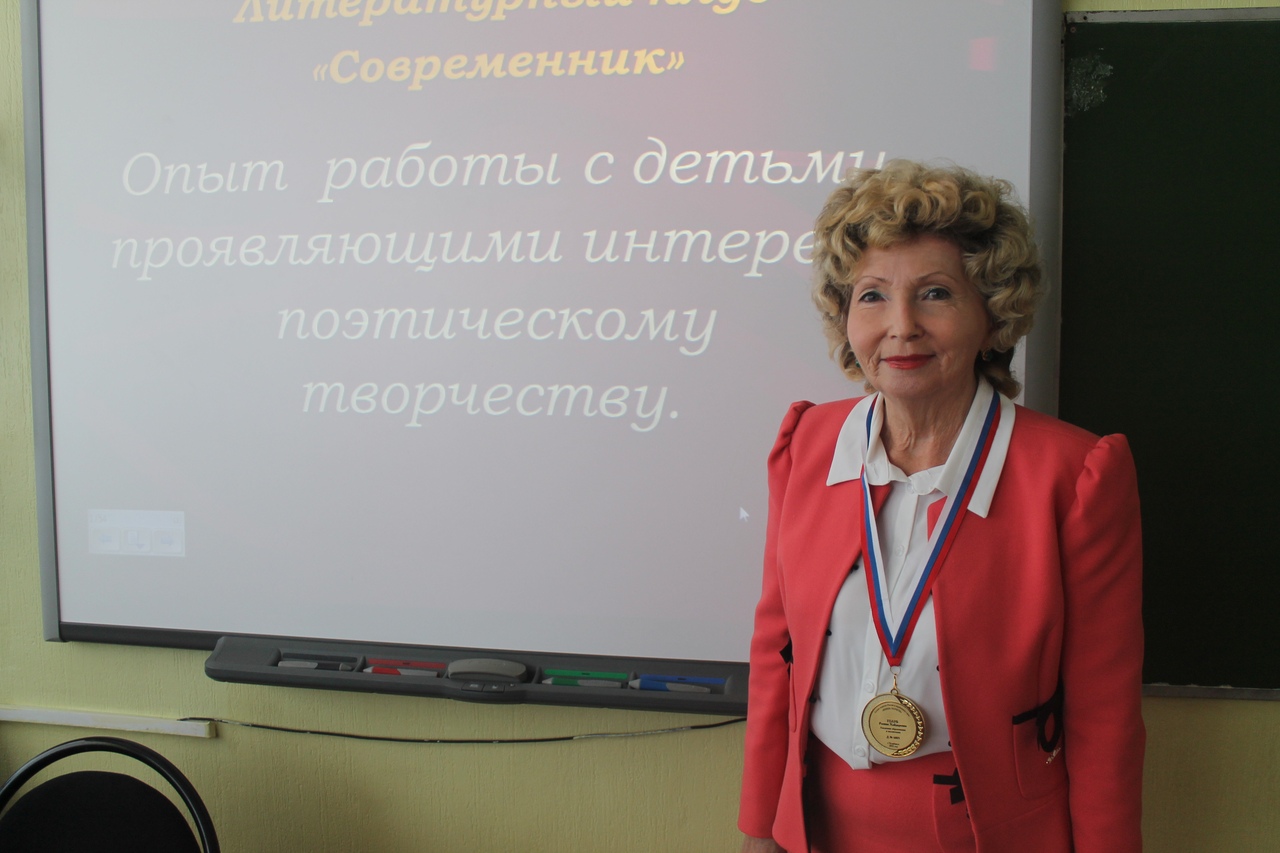 Голуб Роза Хайдаровна – педагог школы № 4, 
руководитель литературного объединения 
старшеклассников Пыть-Яха «Современник», 
во время открытого урока, 2019г.
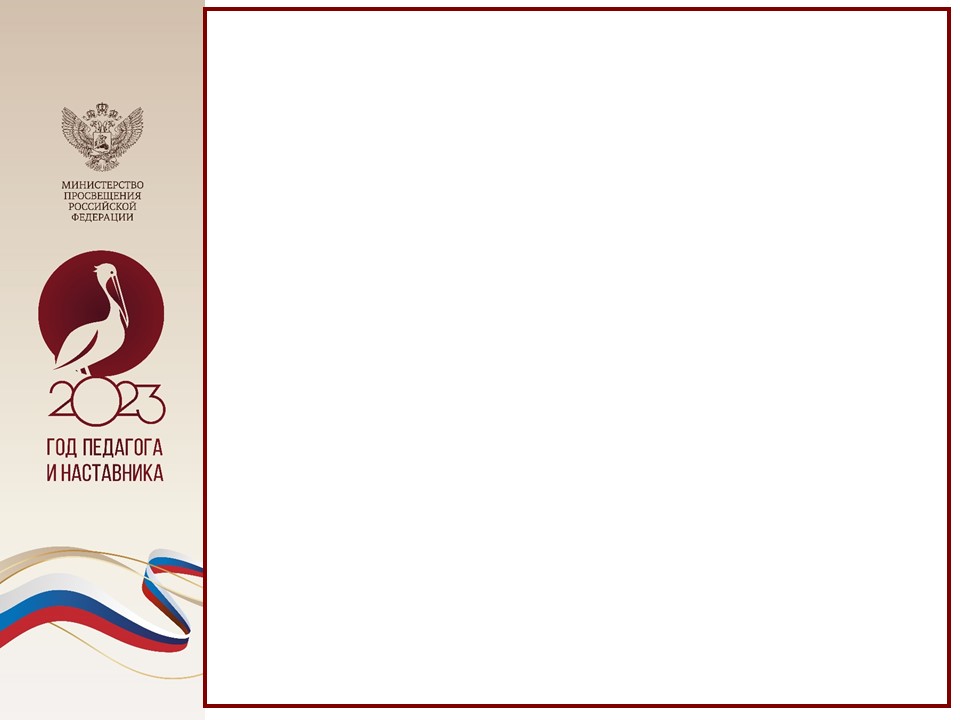 Образцовый хореографический коллектив «Ритм»
 с руководителем Брагиной Ольгой Викторовной 
с дипломами Лауреатов I степени,
Арт фестиваля «Роза ветров во Франции»
Франция г. Париж, 2018г.
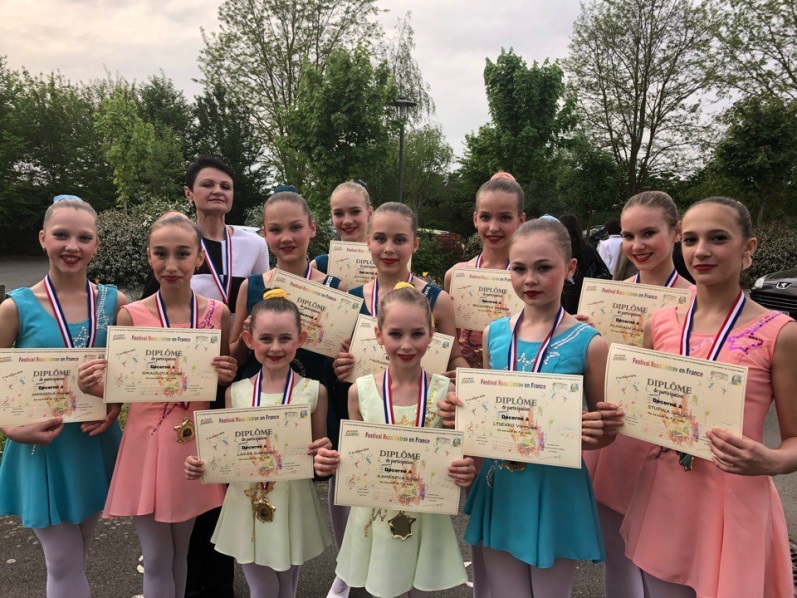 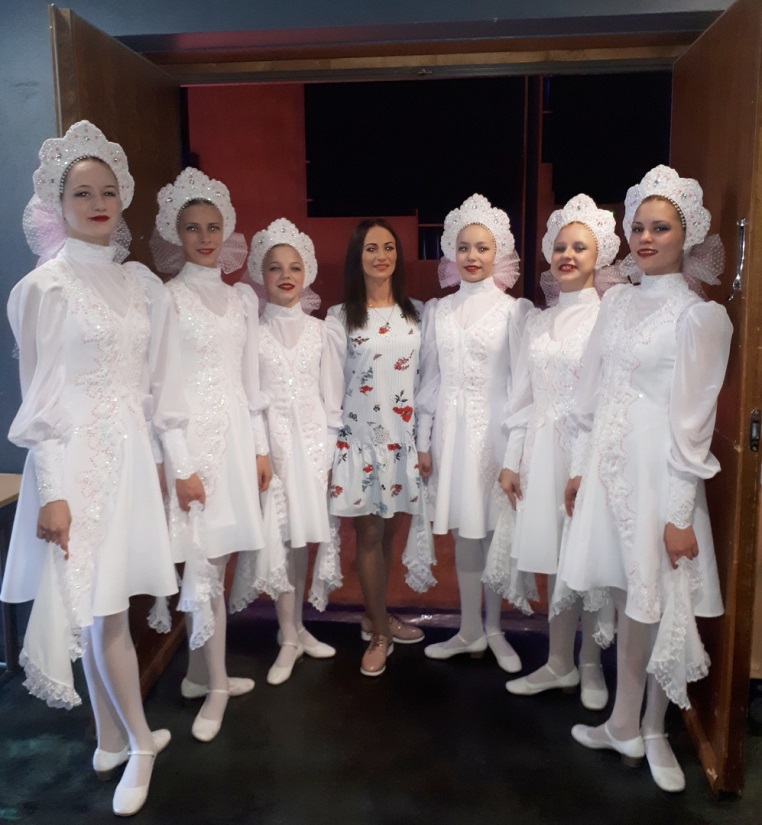 Хореографический коллектив «Takt»
 с руководителем Дудник Кристиной (в центре),
перед выступлением на Межународном
Многожанровом конкурсе «NORDIC DISCOVERIES» 
Финляндия г. Хельсинки,2019г.
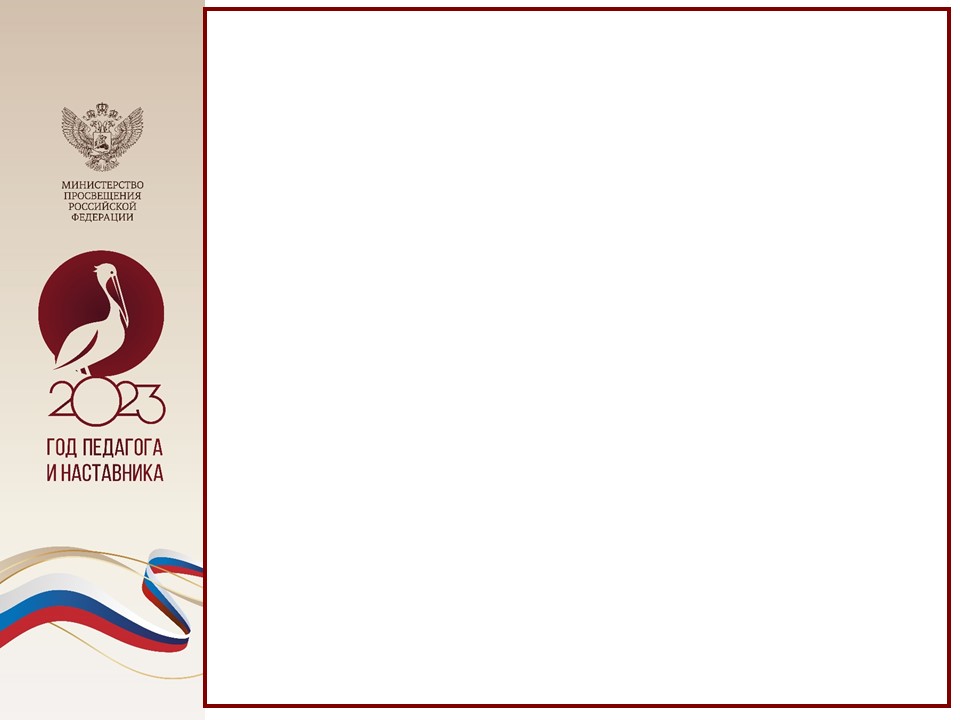 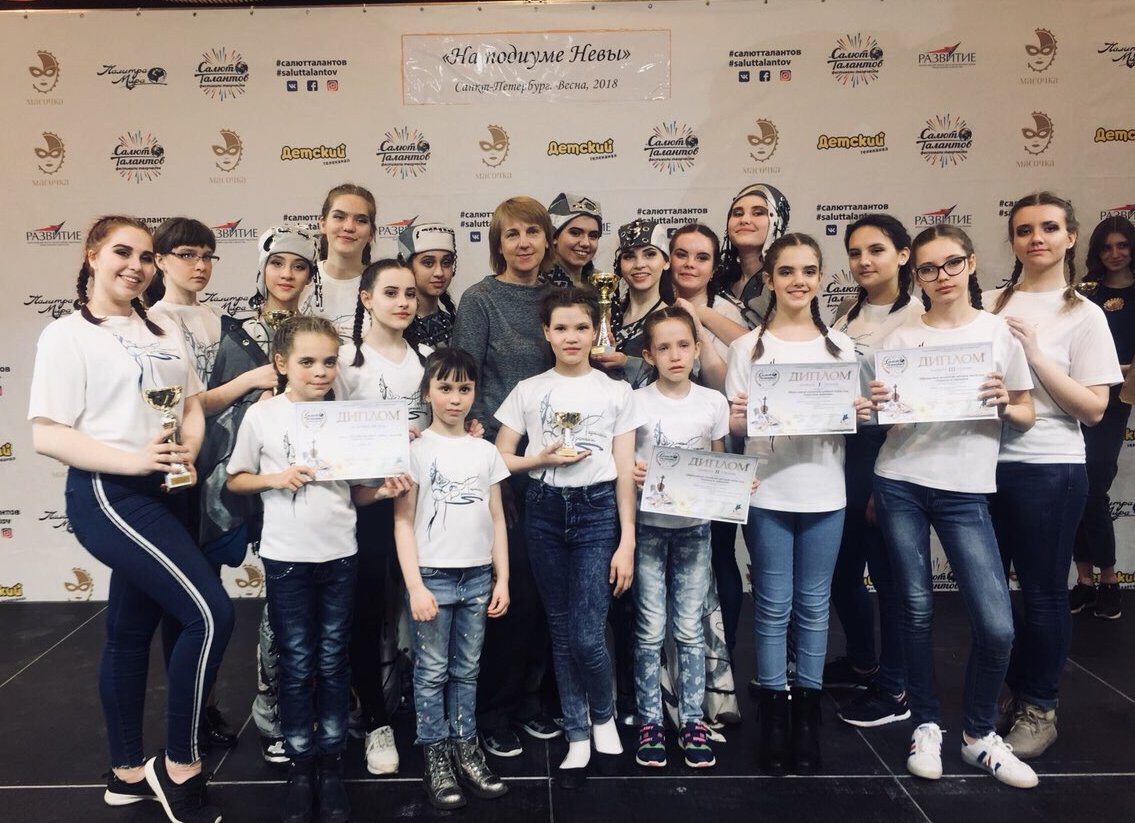 Коллектив театра мод «Параллели времени»
с руководителем Фроловой Лилией Ивановной, во время награждения
На Международном творческом фестивале-конкурсе «На подиуме Невы»
Г. Санкт-Петербург, 2018г.
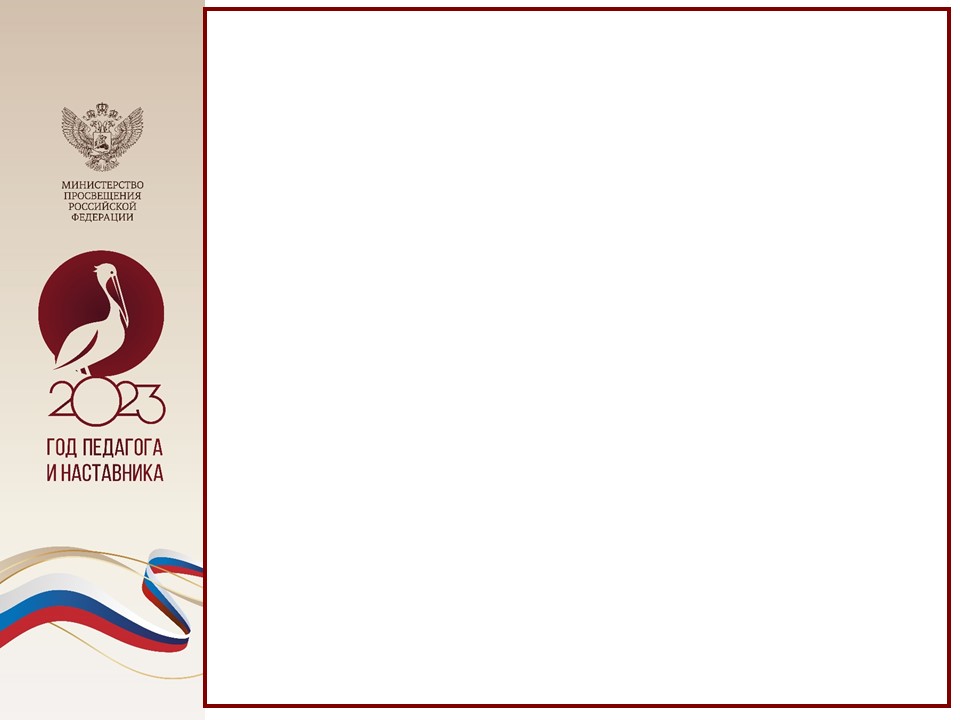 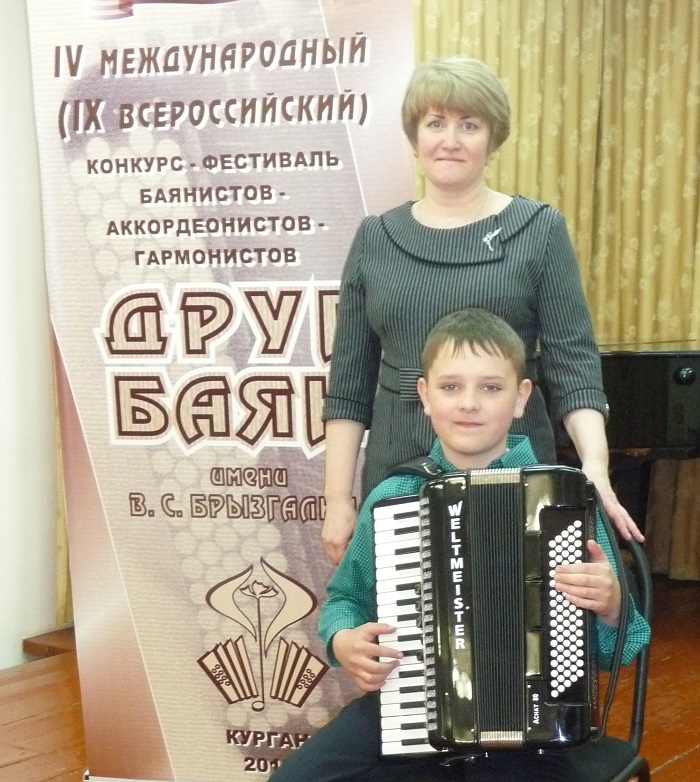 Матвеев Алексей, юный аккордеонист Детской школы искусств г. Пыть-Яха,
выигрывший конкурсный отбор на участие в мастер-классах 
школы «Новые имена Югры»
со своим преподавателем Киселевой Верой Анатольевной, г Курган,2016г.
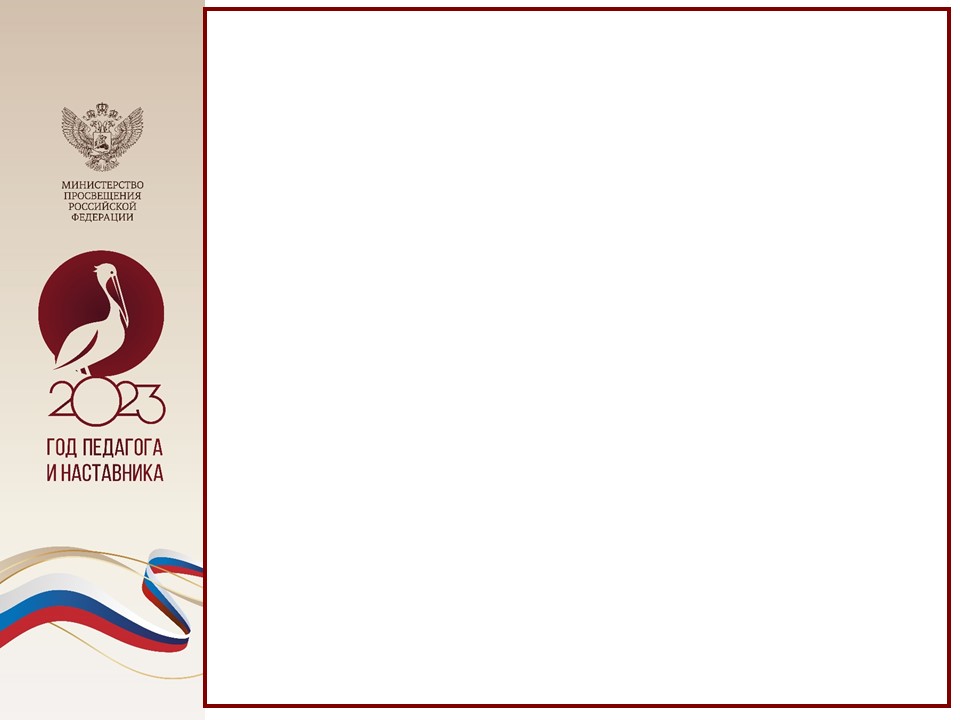 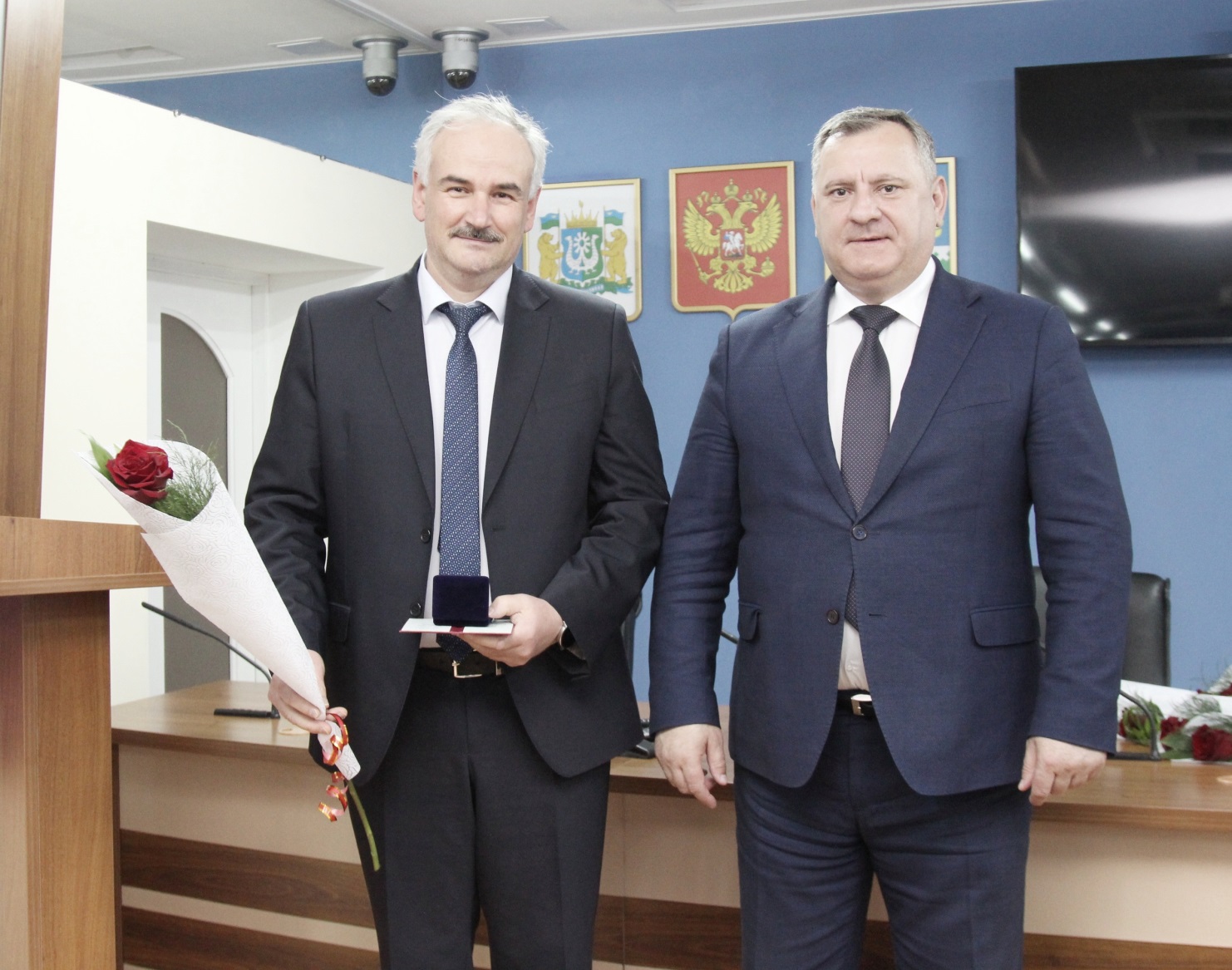 Вагин Сергей Владимирович (слева) – директор МБУ «Спортивная школа 
олимпийского резерва», Морозов Александр Николаевич – глава города 
Пыть-Яха во время вручения награды «Заслуженный деятель физической
 культуры», 2022г.
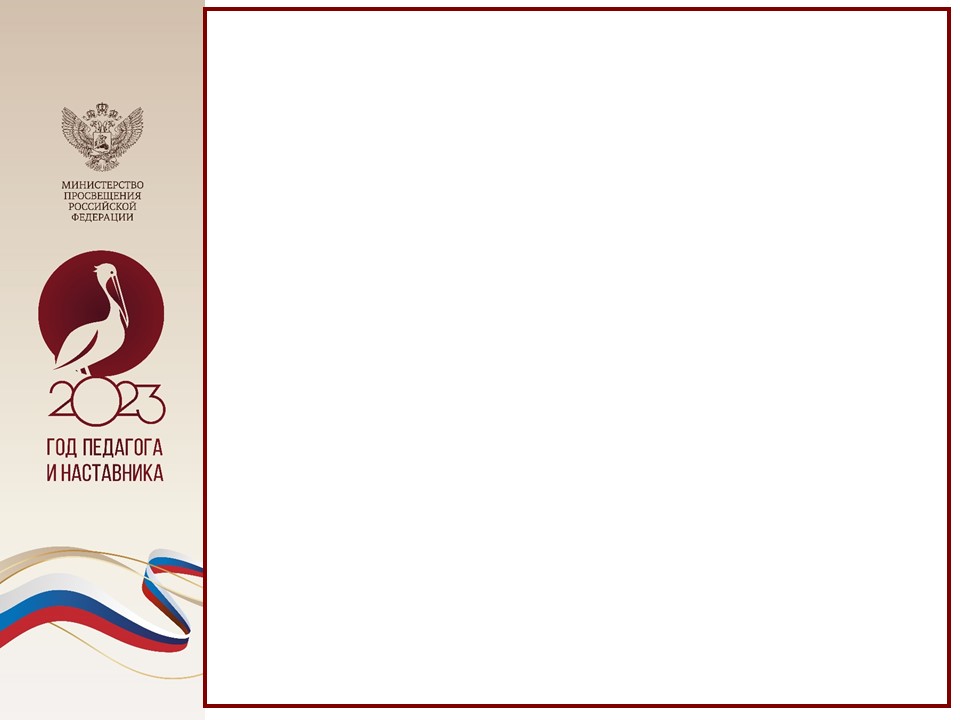 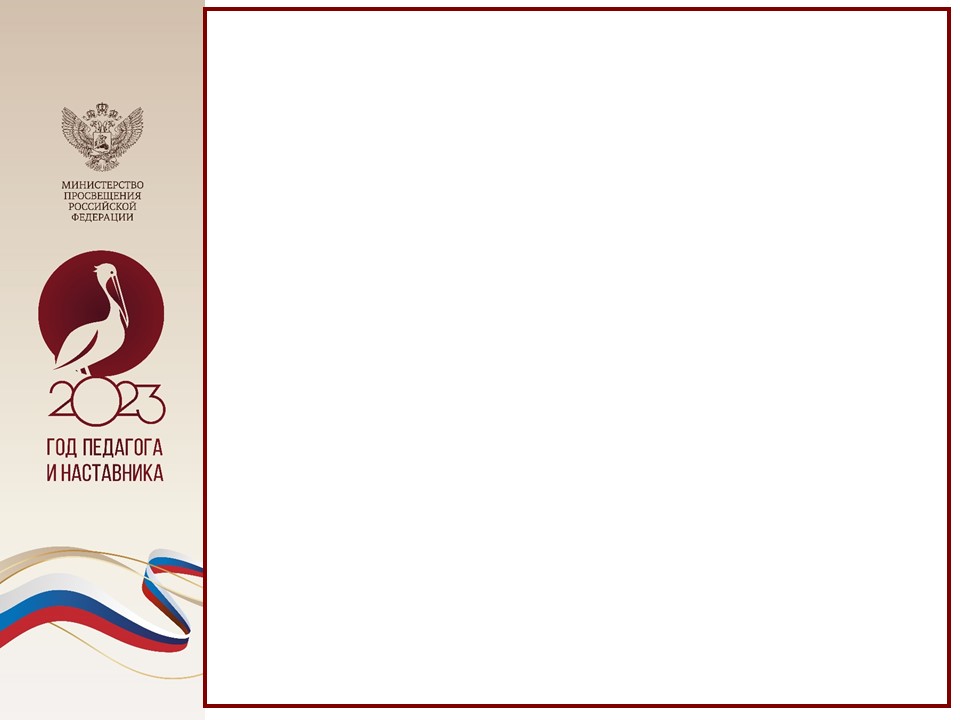 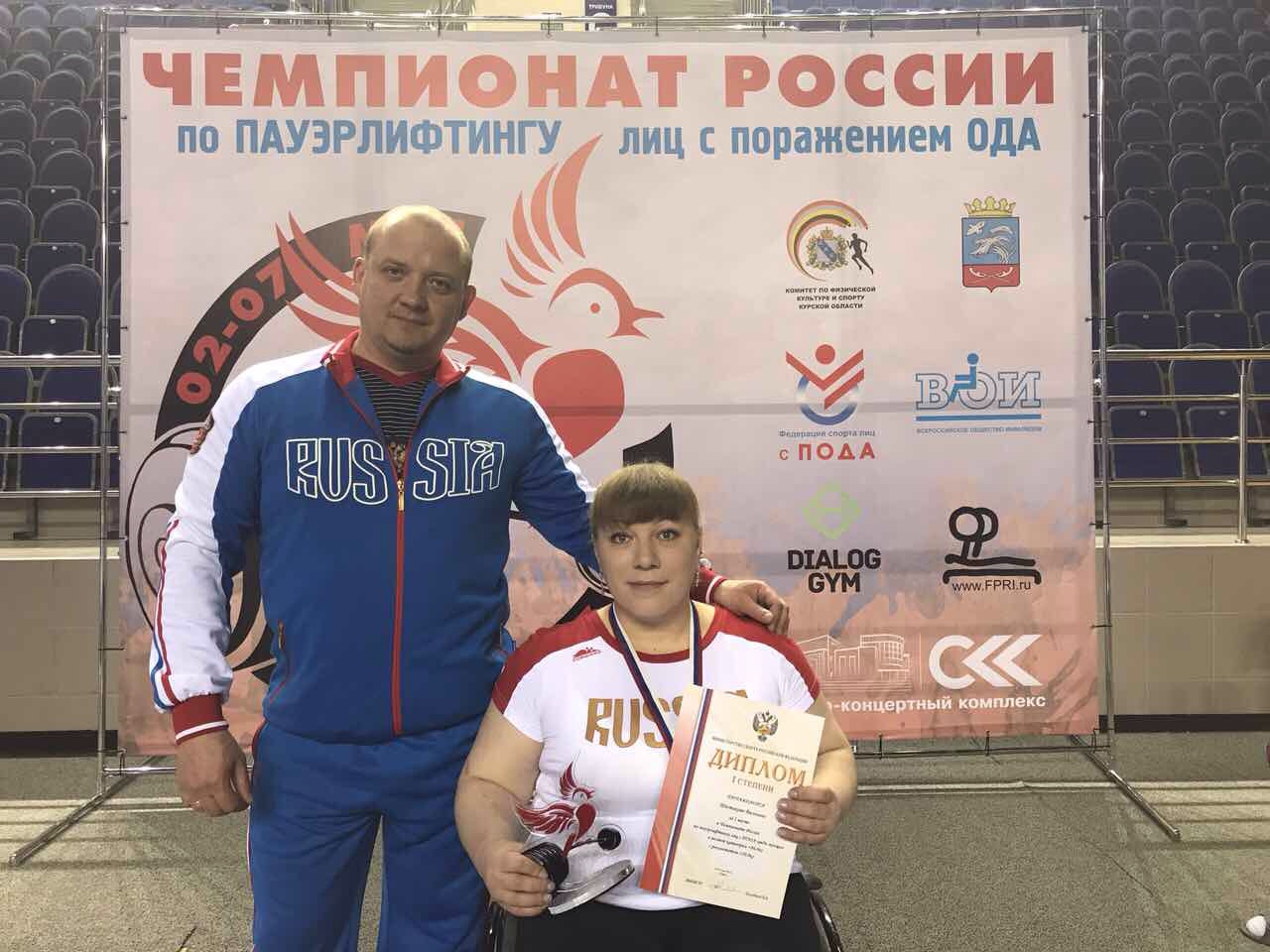 Шестакова Василина – спортсменка по пауэрлифтингу
 со своим тренером Симоновым Дмитрием, во время награждения 
золотой медалью, г. Курск, 2017г.
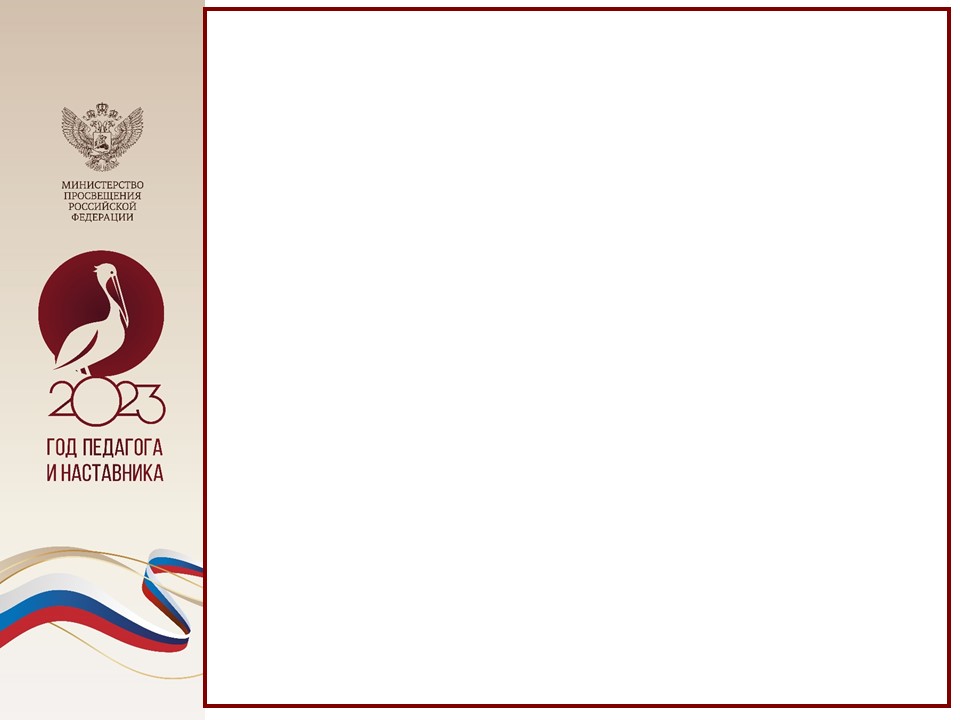 Дружинин Антон Юрьевич (слева) – тренер по тхэквондо, 
со своим учеником Бескровным Богданом – серебряным медалистом, г. Тюмень, 2022г.
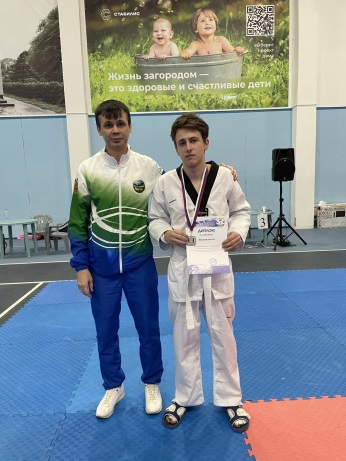 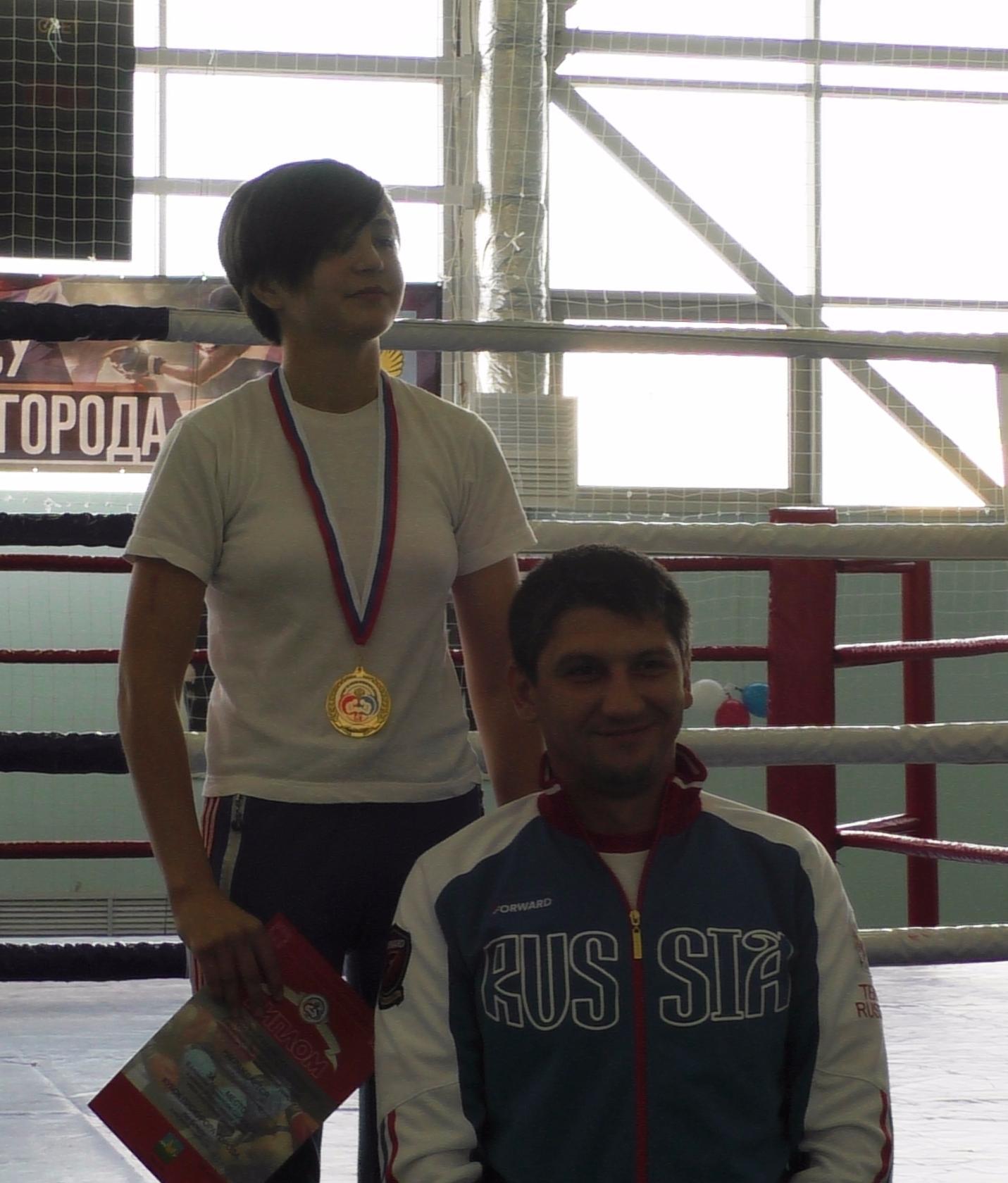 Умаров Заур Надирбулатович – тренер преподаватель по боксу 
со своей ученицей Дмитриевой Дарьей, победительницей открытого
 первенства по боксу, г. Пыть-Ях,2016г.
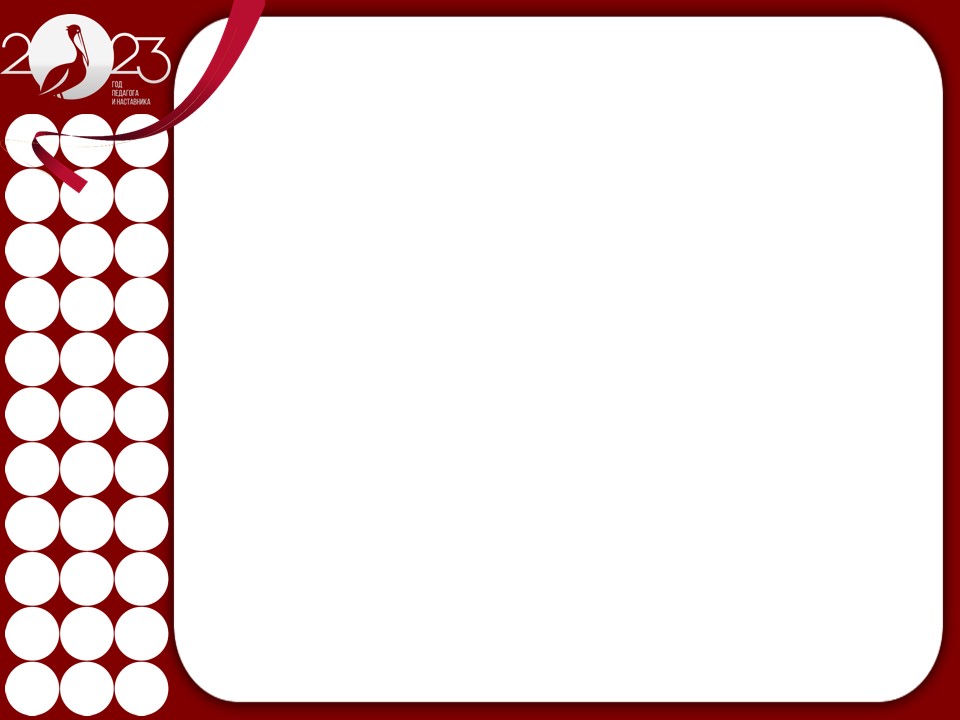 Выставка подготовлена архивным отделом администрации г.Пыть-Ях по документам, хранящимся в муниципальном архиве.